cs-6. プログラミング入門: プログラミング思考の基礎
（コンピューターサイエンス）
URL:https://www.kkaneko.jp/cc/cs/index.html
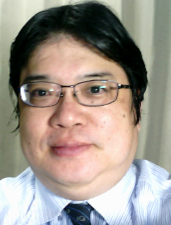 金子邦彦
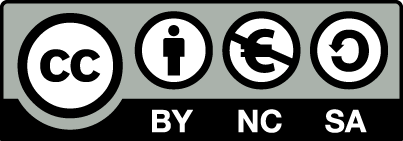 1
[Speaker Notes: 要約：cs-10. Python（汎用プログラミング言語） プログラミングの基本 （コンピューターサイエンス） URL: https://www.kkaneko.jp/cc/cs/index.html 金子邦彦。]
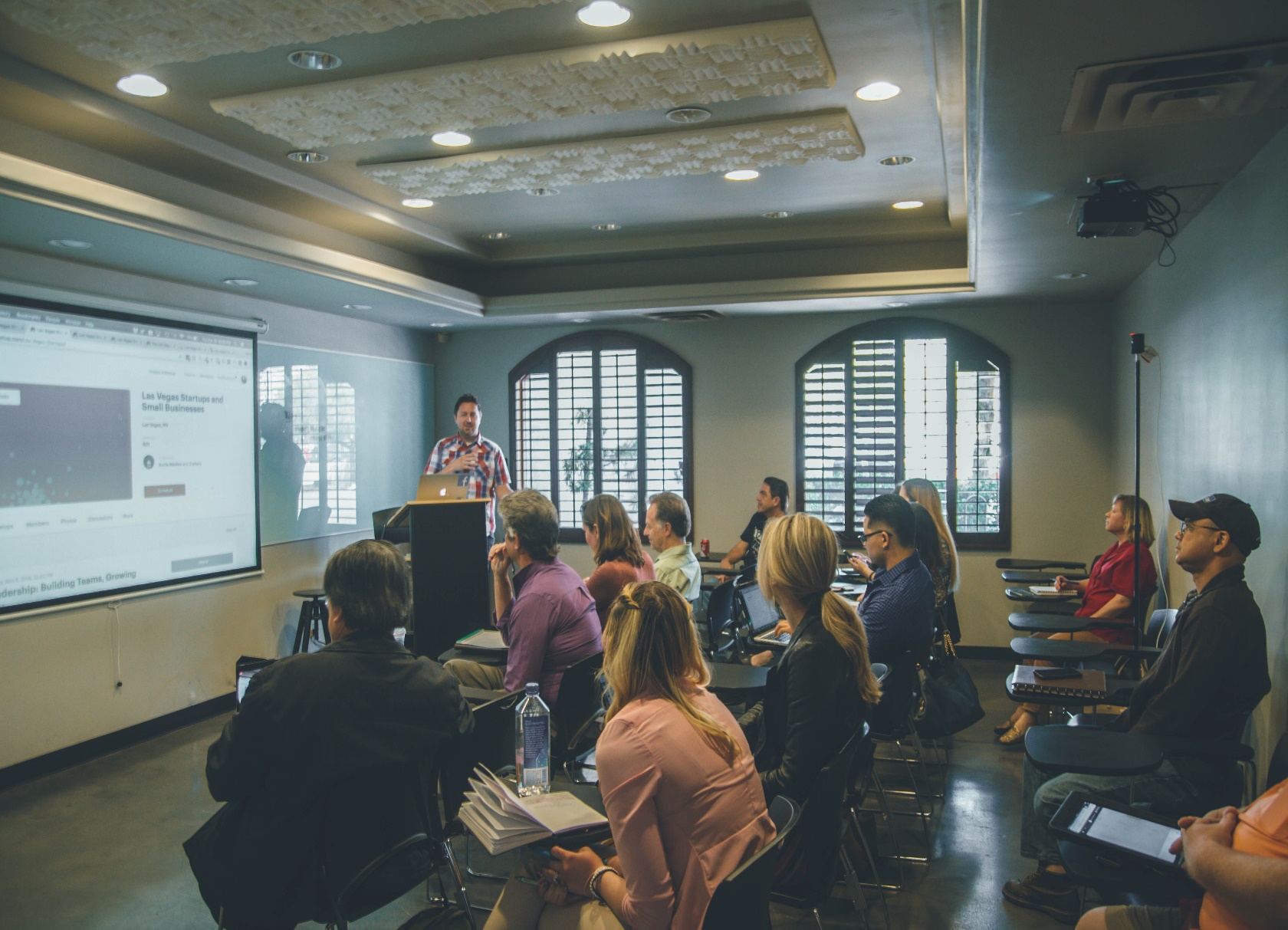 ①プログラミングの基礎概念：オブジェクト，メソッド，引数，変数，代入
②実践的な演習．CodeCombatを用いたPython（汎用プログラミング言語）プログラミングの演習． タートルグラフィックスを使った図形描画の演習
③プログラミングの楽しさと達成感． プログラミングのクリエイティブな側面を体験
④プログラミングの基本的な知識とスキルの習得（モジュールのインポート，オブジェクト生成，メソッドの使用など）
2
[Speaker Notes: 要約：①プログラミングの基礎概念 ：オブジェクト、メソッド、引数、変数、代入 ② 実践的な演習 ． CodeCombat を用いた Python（汎用プログラミング言語） プログラミングの演習． タートルグラフィックスを使った図形描画の演習 ③ プログラミングの楽しさと達成感 ． プログラミングのクリエイティブな側面を体験 ④ プログラミングの基本的な知識とスキルの習得 （モジュールのインポート、オブジェクト生成、メソッドの使用など）。]
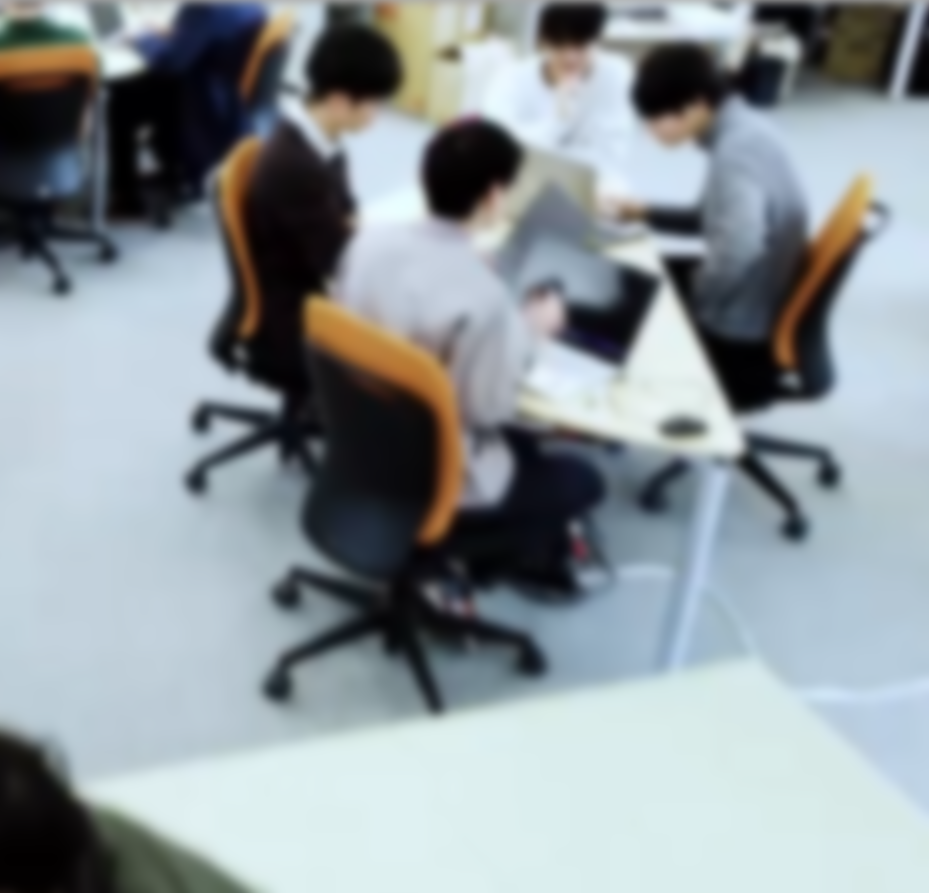 アウトライン
Python（汎用プログラミング言語）プログラミングの基礎
コードコンバットを用いたプログラミング演習
オブジェクト，メソッド
プログラミングの楽しさと達成感
3
[Speaker Notes: 要約：アウトライン Python（汎用プログラミング言語） プログラミングの基礎 コードコンバットを用いたプログラミング演習 オブジェクト，メソッド プログラミングの楽しさと達成感。]
プログラミング
プログラミングは人間の力を増幅し，私たちができることを大幅に広げる
プログラミングはさまざまな分野で活用されている
シミュレーション：複雑な現象をモデル化し，予測や分析を行いる
大量データ処理：データの収集，加工，分析
AI（人工知能）システムの開発
Webサイト，アプリケーションなどのソフトウェア

プログラミングはクリエイティブな行為
さまざまな作業を自動化したいとき，問題解決したいときにも役立つ
4
[Speaker Notes: 要約：プログラミング プログラミング は 人間の力を増幅 し、私たちができることを大幅に広げる プログラミング は さまざまな分野で活用されている シミュレーション： 複雑な現象をモデル化し、予測や分析を行いる 大量データ処理：データの収集、加工、分析 AI（人工知能） システムの開発 Web サイト，アプリケーションなどのソフトウェア プログラミングはクリエイティブな行為 さまざまな 作業を自動化 したいとき、 問題解決 したいときにも役立つ。]
プログラミングの楽しさと達成感
楽しさ
未来の技術を学ぶことは楽しい．
プログラミングは自分のアイデアを形にできるクリエイティブな行為．
視覚的なプログラムを書くことで，ゲーム感覚をもって楽しみながら学習することも可能｜．
達成感
プログラミングを通じて問題解決のスキルを身につけることは，大きな達成感につながる
新しいソフトウェアや技術を生み出す．
5
[Speaker Notes: 要約：プログラミング の 楽しさと達成感 楽しさ 未来の技術を学ぶ ことは楽しい。 プログラミングは 自分のアイデアを形 にできる クリエイティブな行為。]
プログラミングの基礎
本講義では，プログラミングの基礎として以下の内容を説明

オブジェクトとメソッド，引数，変数，代入
本資料で説明

クラス，条件分岐，繰り返し，リスト，パッケージ
今後の講義で説明予定
6
[Speaker Notes: 要約：プログラミングの基礎 本講義では、プログラミングの基礎として以下の内容を説明 オブジェクトとメソッド、引数、変数、代入  本資料で説明 クラス、条件分岐、繰り返し、リスト、パッケージ  今後の講義で説明予定。]
6-1. Python プログラミングの基礎
7
[Speaker Notes: 要約：6-1. Python（汎用プログラミング言語） プログラミングの基礎。]
変数，代入
変数：プログラム内で名前を付けて利用するオブジェクトで，値を保存し，後から参照できる

代入：「x = 100」のように書くことで，xという名前の変数に，値100が保存される
x = 100
例
8
[Speaker Notes: 要約：変数，代入 変数 ：プログラム内で名前を付けて利用する オブジェクト で， 値を保存 し，後から 参照 できる 代入 ：「 x = 100 」のように書くことで， x という名前の変数に、値 100 が保存 される x = 100 例。]
オブジェクトとメソッド
オブジェクト：コンピュータでの操作や処理の対象となるもの



メソッド:オブジェクトに属する機能や操作． オブジェクトがもつ能力に相当する
引数：メソッドが行う操作の詳細に関する情報．メソッド呼び出しのときに，引数を指定できる
t.goto(0,100)
t.goto(0,100) tオブジェクト
                                goto(0,100)メソッド
間を「.」で区切っている
引数
9
[Speaker Notes: 要約：オブジェクトとメソッド オブジェクト ：コンピュータでの 操作や処理の対象となるもの メソッド :  オブジェクト に属する 機能 や操作． オブジェクトがもつ能力に相当する 引数：メソッド が行う操作の詳細に関する情報． メソッド 呼び出しのときに、引数を指定できる  t.goto (0,100)   t.goto (0,100)			t  オブジェクト  goto (0,100)  メソッド  間を「 . 」で 区切って いる 引数。]
6-2.コードコンバット（Code Combat）を用いたプログラミング演習
10
[Speaker Notes: 要約：6-2. コードコンバット（ Code Combat ）を用いたプログラミング演習。]
コードコンバット
コードコンバット（CodeCombat）では，ゲームをクリアするために必要なプログラムを書くことで，Python（汎用プログラミング言語）の基本を楽しく学ぶことができる
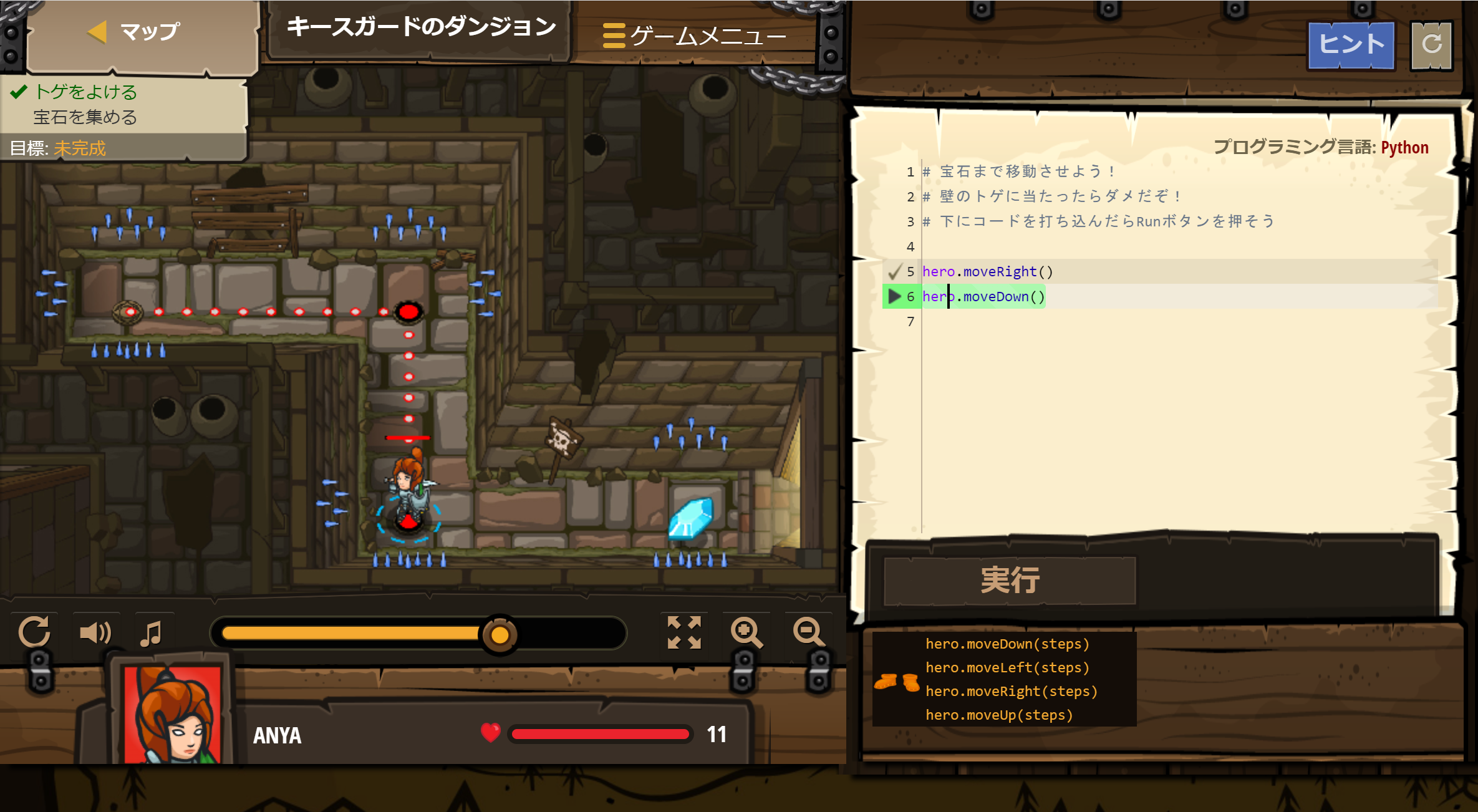 11
[Speaker Notes: 要約：コードコンバット コードコンバット （ CodeCombat ）では、 ゲームをクリアするために必要なプログラムを書く ことで、 Python（汎用プログラミング言語） の基本を楽しく学ぶことができる。]
コードコンバットの授業の範囲
無料，クラスコード無し：
Python（汎用プログラミング言語）の５つのレベルのゲームなど授業の範囲内

有料（会員登録）：
５００以上のレベル
← 興味のある人のみ（各自の判断）
無料，クラスコードあり：
Python（汎用プログラミング言語）のより多くのレベルのゲーム
（各自で，名前，メールアドレス等の登録が必要である）
← 挑戦は，興味のある人の自習としる（各自の判断）
この授業では，会員登録しない，クラスコードも使わないとして説明する
12
[Speaker Notes: 要約：コードコンバットの授業の範囲 無料、クラスコード無し：  Python（汎用プログラミング言語） の ５つのレベル のゲームなど  授業の範囲内 有料（会員登録）：  ５００以上のレベル   ←　興味のある人のみ（各自の判断） 無料、クラスコードあり： Python（汎用プログラミング言語） のより多くのレベルのゲーム  （各自で、名前、メールアドレス等の登録が必要である）  ←　挑戦は、興味のある人の自習としる（各自の判断） この授業では， 会員登録しない、クラスコードも使わない として説明する。]
コードコンバットの最初の５つのレベルのトピックス
オブジェクトとメソッド
hero.moveDown()
heroはオブジェクト
moveDown()はメソッド
文字列は「"」(ダブルクォーテーション)または「'」(シングルクォーテーション)で囲む
メソッド呼び出しでは，引数を指定できる
hero.attack("fence", 36, 26)
hero.attack(enemy1)
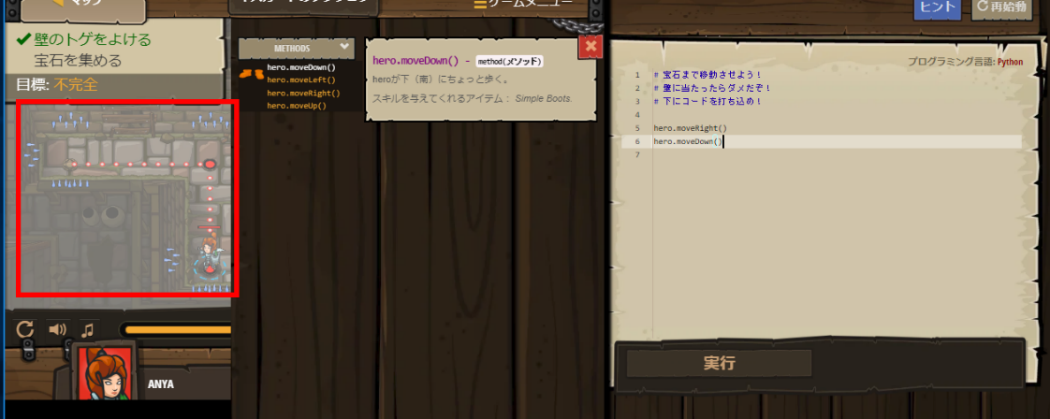 13
[Speaker Notes: 要約：コードコンバットの最初の５つのレベルのトピックス オブジェクト と メソッド hero.moveDown () hero は オブジェクト moveDown () は メソッド 文字列 は 「 " 」 ( ダブルクォーテーション ) または 「 ' 」 ( シングルクォーテーション ) で囲む メソッド 呼び出しでは， 引数 を指定できる hero.attack ("fence", 36, 26) hero.attack (enemy1)。]
オブジェクトとメソッド
オブジェクトが動く
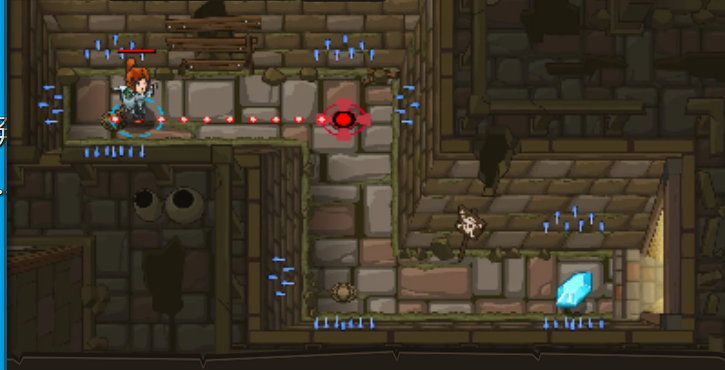 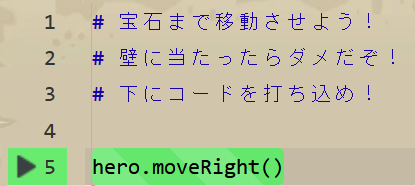 オブジェクトとメソッド
（Python（汎用プログラミング言語）プログラム）
実行画面
14
[Speaker Notes: 要約：オブジェクトとメソッド オブジェクトとメソッド （ Python（汎用プログラミング言語） プログラム） 実行画面 オブジェクトが動く。]
オブジェクトとメソッド
オブジェクトが動く
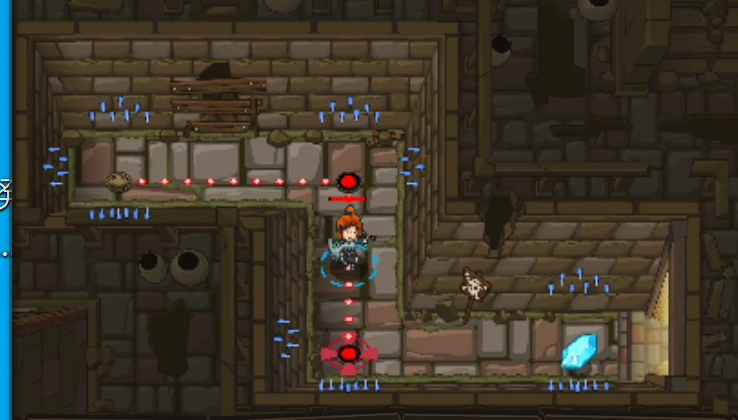 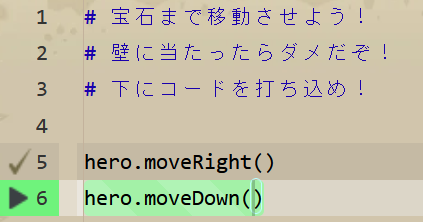 オブジェクトとメソッド
（Pythonプログラム）
実行画面
15
[Speaker Notes: 要約：オブジェクトとメソッド オブジェクトとメソッド （ Python（汎用プログラミング言語） プログラム） 実行画面 オブジェクトが動く。]
引数
オブジェクトが動く
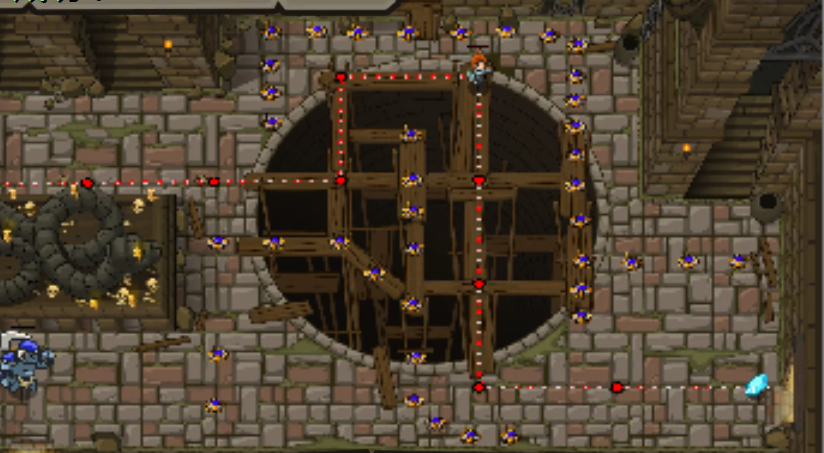 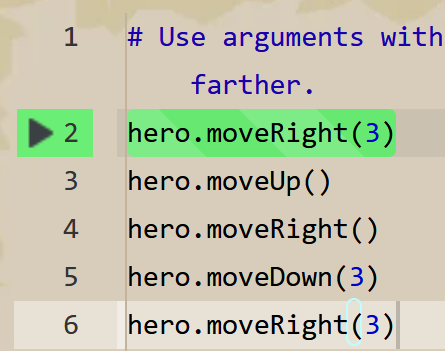 実行画面
オブジェクトとメソッド
（Pythonプログラム）
引数がある場合もあれば，
ない場合もある．
16
[Speaker Notes: 要約：引数 オブジェクトとメソッド （ Python（汎用プログラミング言語） プログラム） 実行画面 オブジェクトが動く 引数がある場合もあれば， ない場合もある．。]
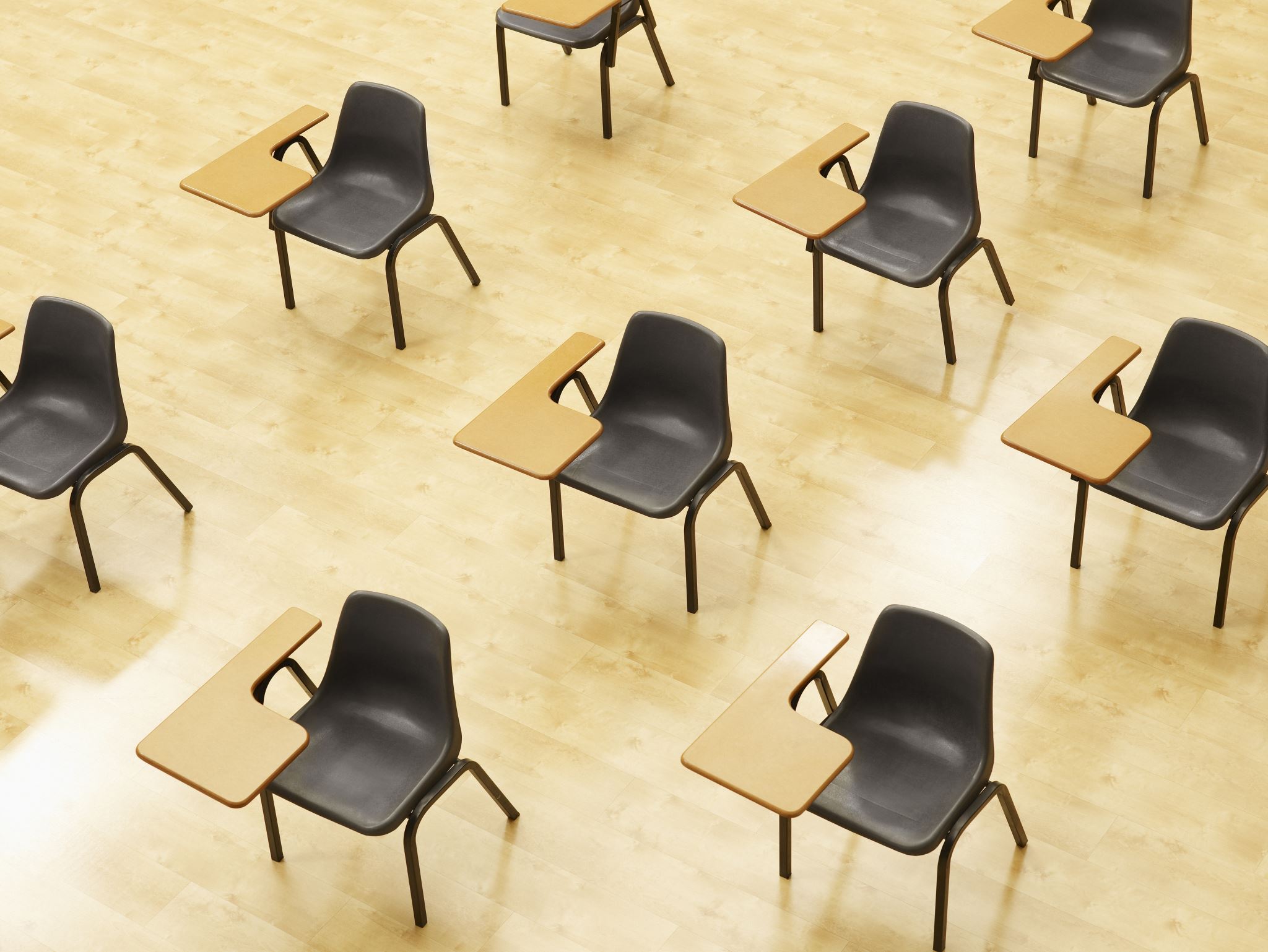 演習プログラミングを行う
【内容】
プログラミング学習サイトCodeCombat無料の機能，クラスコード無しで，各自，プログラミングを行う
【トピックス】
オブジェクト
メソッド
引数
文字列
17
[Speaker Notes: 要約：演習 プログラミングを行う 【 内容 】 プログラミング学習サイト CodeCombat  無料の機能、クラスコード無しで、各自、プログラミングを行う 【 トピックス 】 オブジェクト メソッド 引数 文字列。]
①Webブラウザを使う
https://codecombat.com
「課金のメッセージ」などで心配なことが
あるときは，無理に使い続けないこと
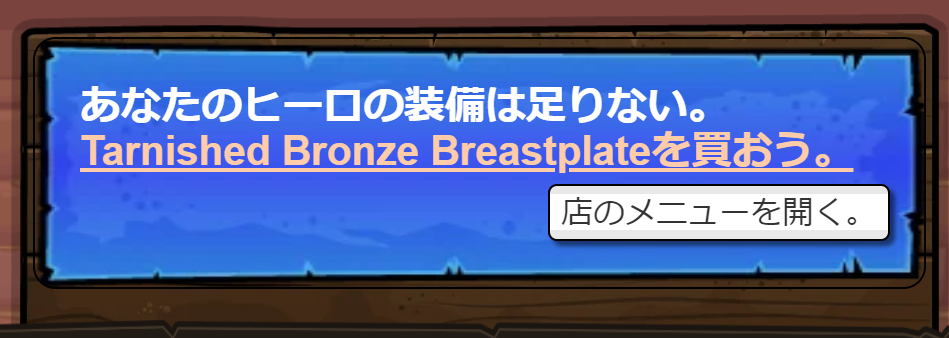 課金のメッセージの例
18
[Speaker Notes: 要約：① Web ブラウザを使う https://codecombat.com 「課金のメッセージ」などで心配なことが あるときは，無理に使い続けないこと 課金のメッセージの例。]
② 「私は学生である」をクリック
「日本語」になっていない場合には，日本語に変える
アカウント登録やログインは行わないことにする
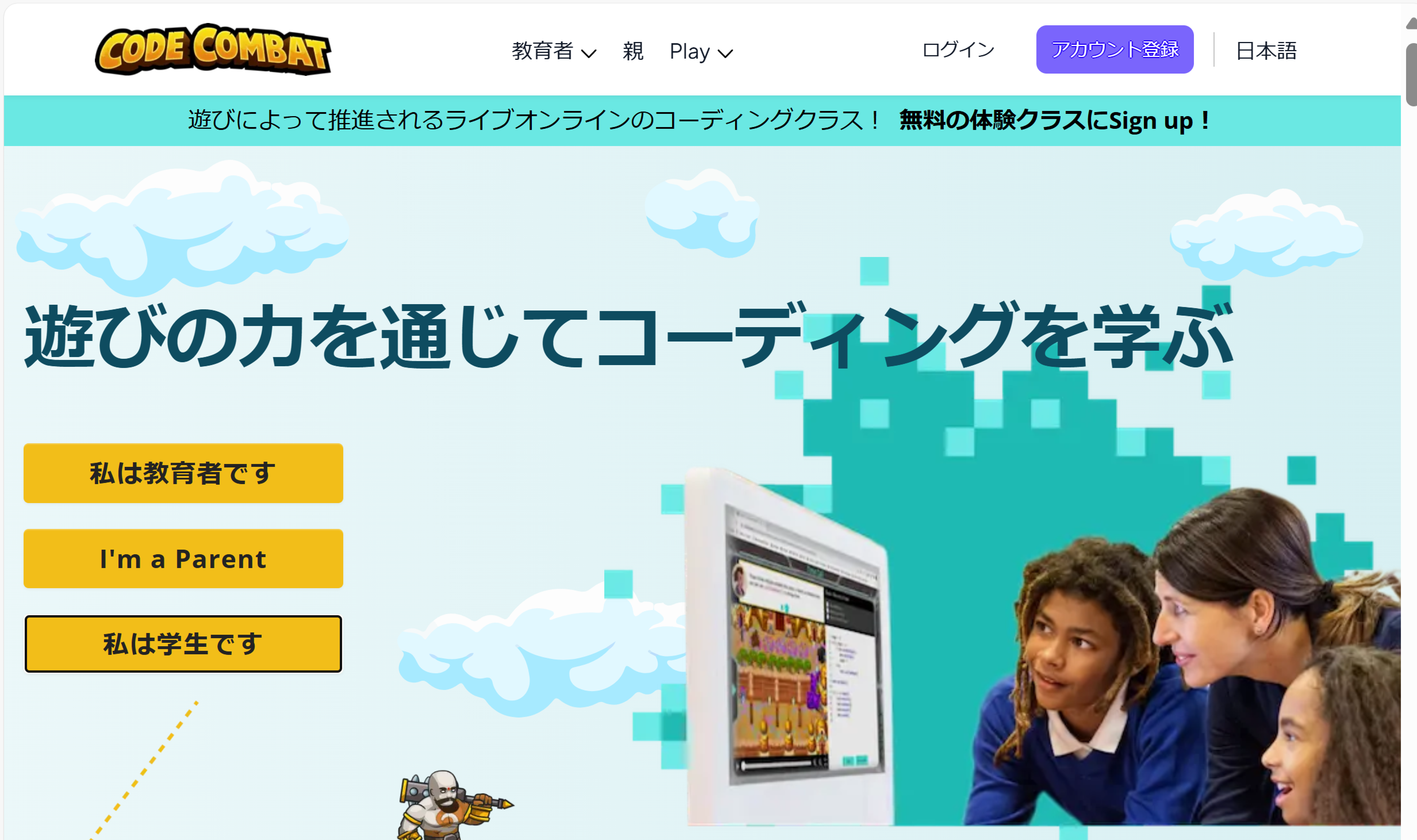 19
[Speaker Notes: 要約：② 「私は学生である」をクリック 「 日本語 」になっていない場合には，日本語に変える アカウント登録やログインは行わないことにする。]
クラスコードを持っているか
「今すぐプレイ」をクリック
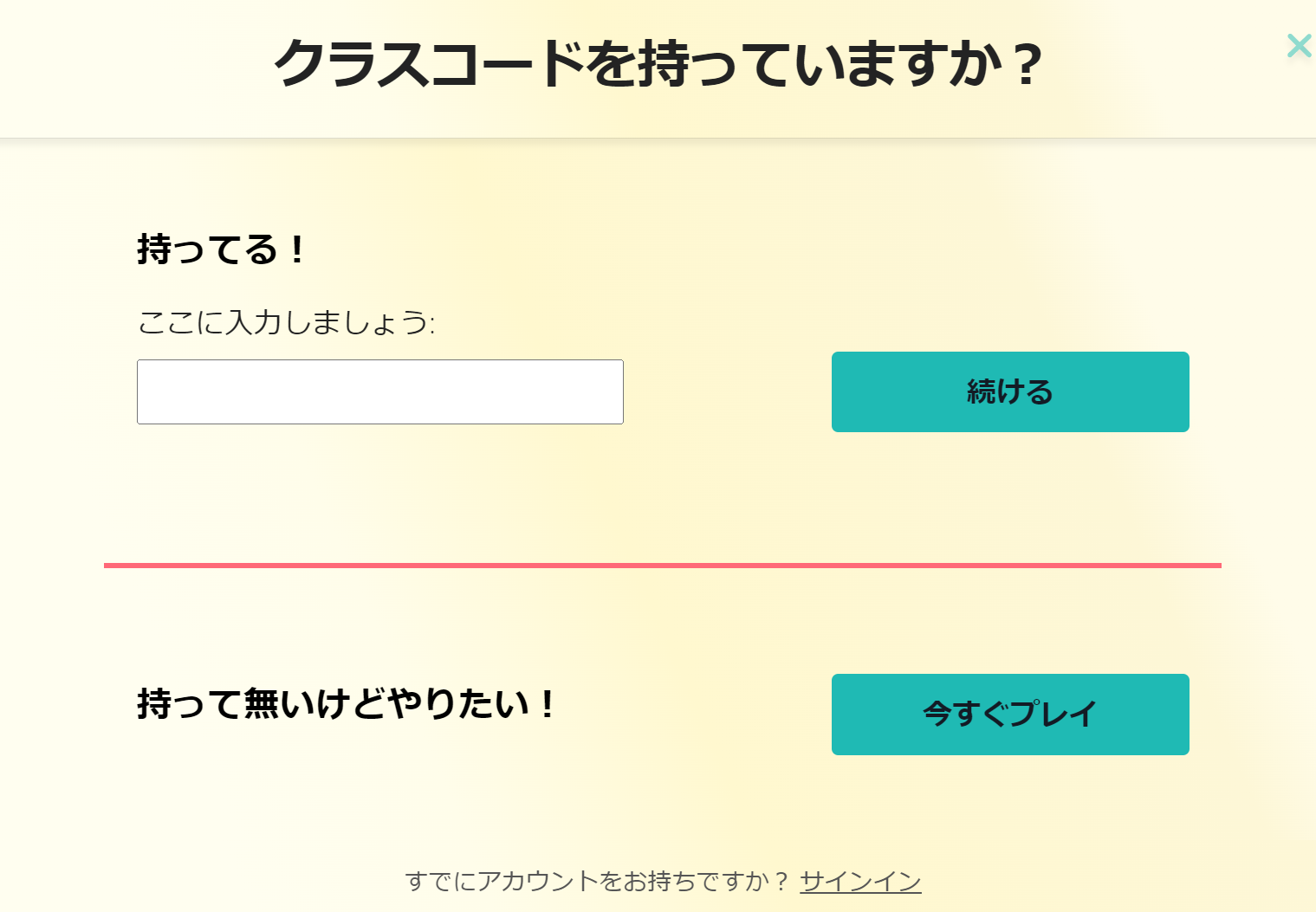 20
[Speaker Notes: 要約：クラスコードを持っているか 「 今すぐプレイ 」をクリック。]
③ キースガードのダンジョンを選んでみる．「ゲームスタート」をクリック
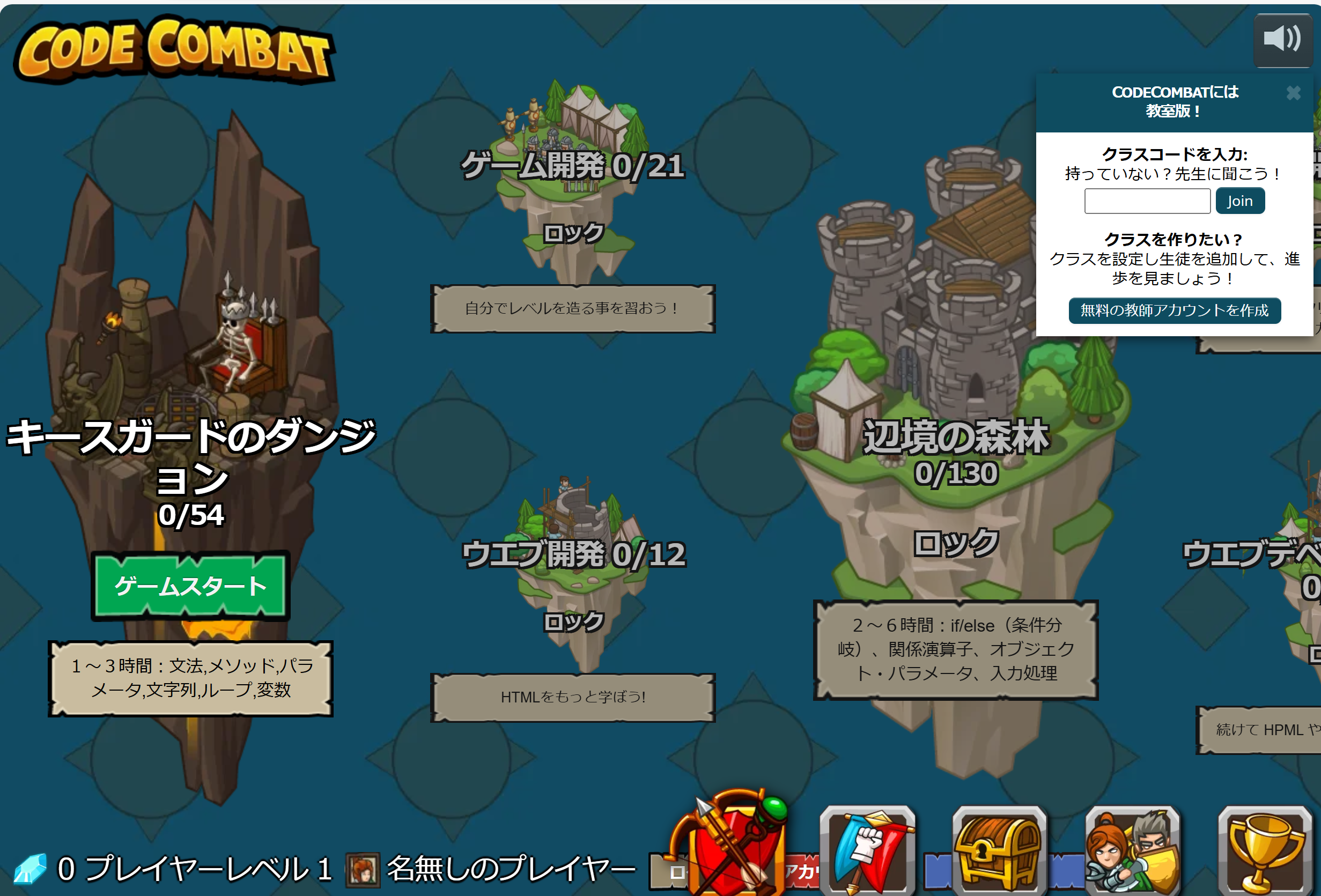 21
[Speaker Notes: 要約：③ キースガードのダンジョンを選んでみる。「ゲームスタート」をクリック。]
④ 「キースガードのダンジョン」の最初のダンジョンを選ぶ
音声が出るので，このとき，各自で「音量」を調整
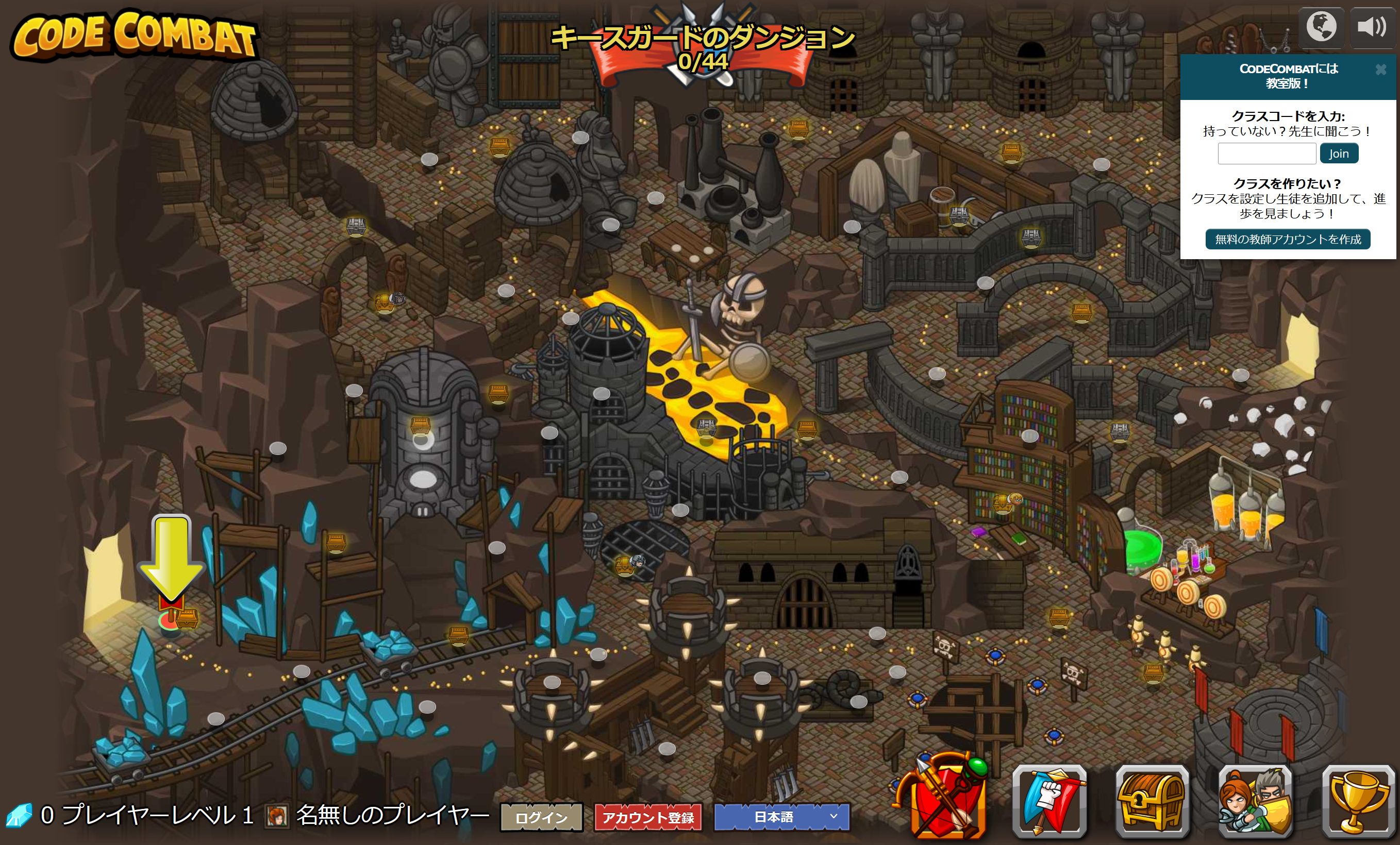 ゴール
22
最初のダンジョン
[Speaker Notes: 要約：④ 「キースガードのダンジョン」の最初のダンジョンを選ぶ 最初のダンジョン ゴール 音声が出るので、このとき、各自で「 音量 」を調整。]
⑤ 「ゲームスタート」をクリック
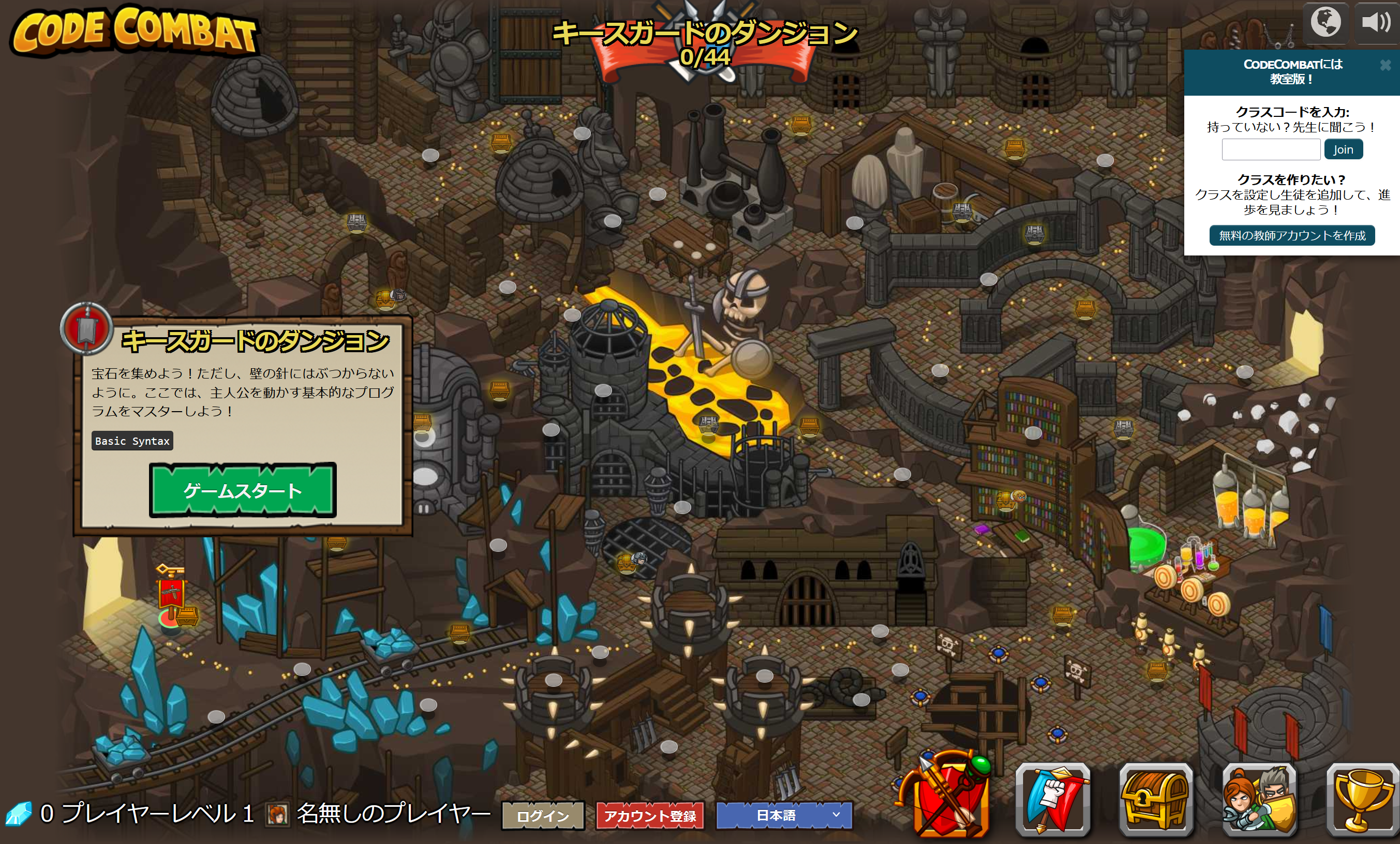 23
[Speaker Notes: 要約：⑤ 「ゲームスタート」をクリック。]
⑥ 「Python（汎用プログラミング言語）（デフォルト）」を選び，「次へ」をクリック
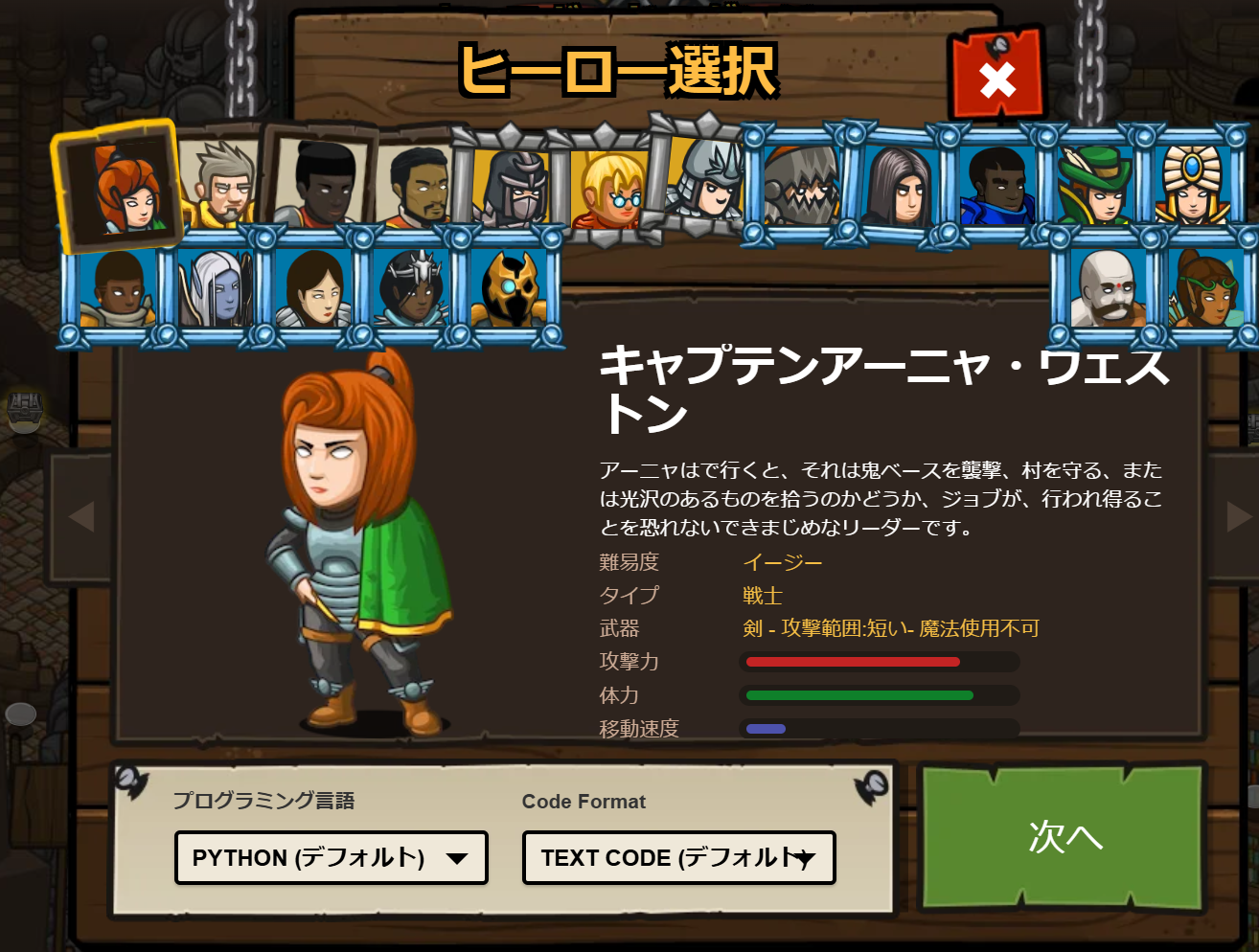 24
[Speaker Notes: 要約：⑥ 「 Python（汎用プログラミング言語） （デフォルト）」を選び、「次へ」をクリック。]
⑦ 使用可能なアイテムを選ぶ（ダブルクリック）
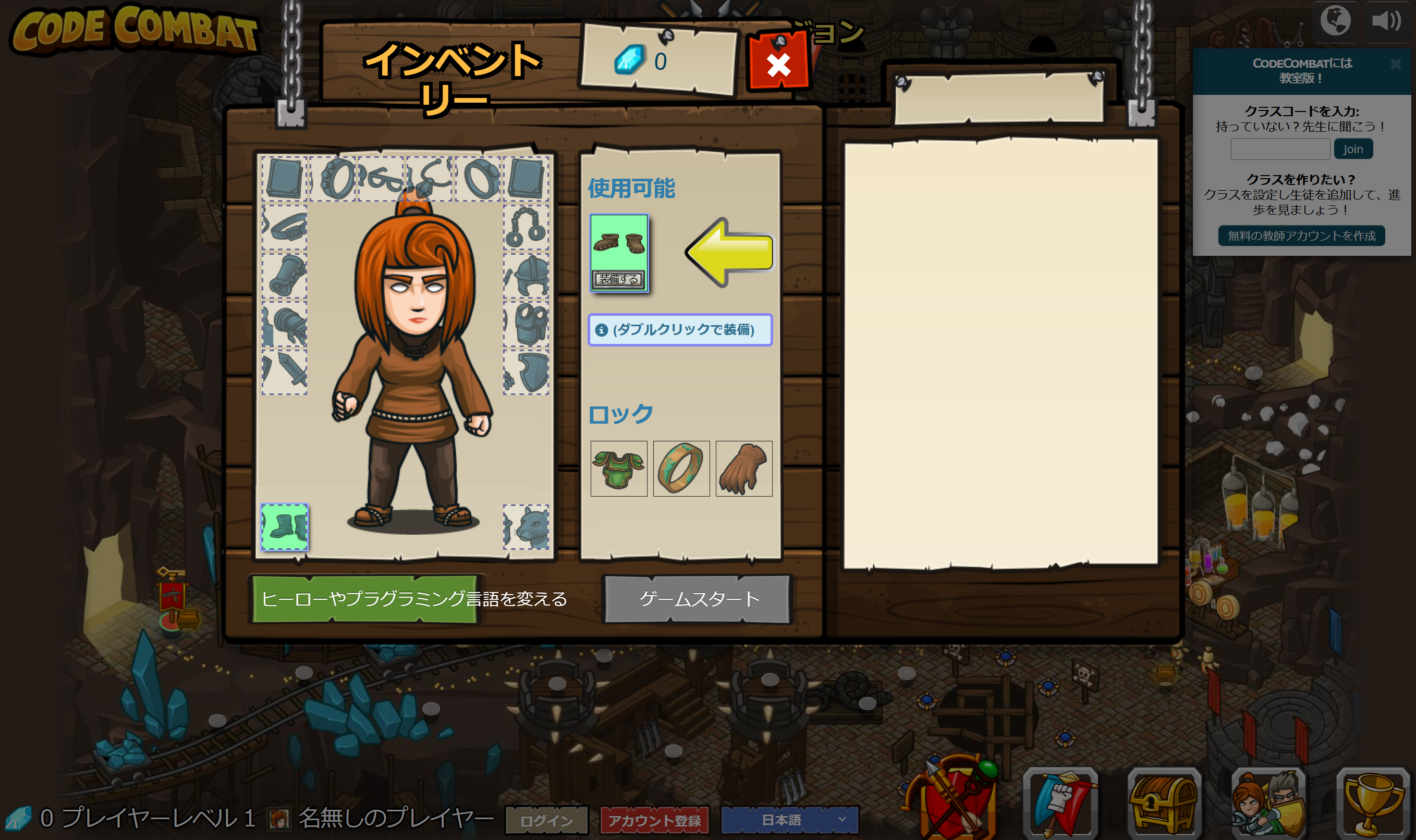 25
[Speaker Notes: 要約：⑦ 使用可能なアイテムを選ぶ（ ダブルクリック ）。]
⑧「ゲームスタート」をクリック
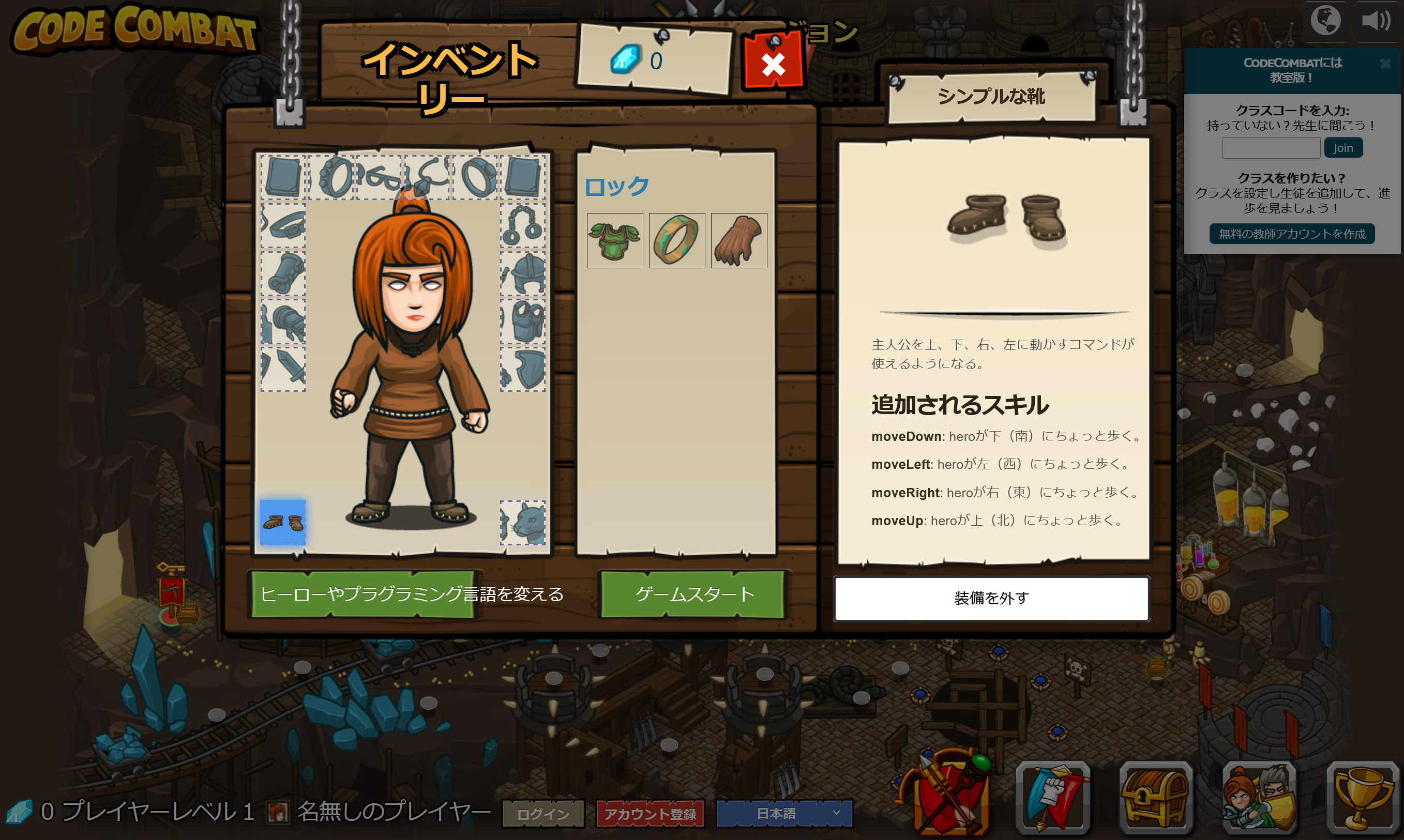 26
[Speaker Notes: 要約：⑧「ゲームスタート」をクリック。]
⑨ 「レベルスタート」をクリック
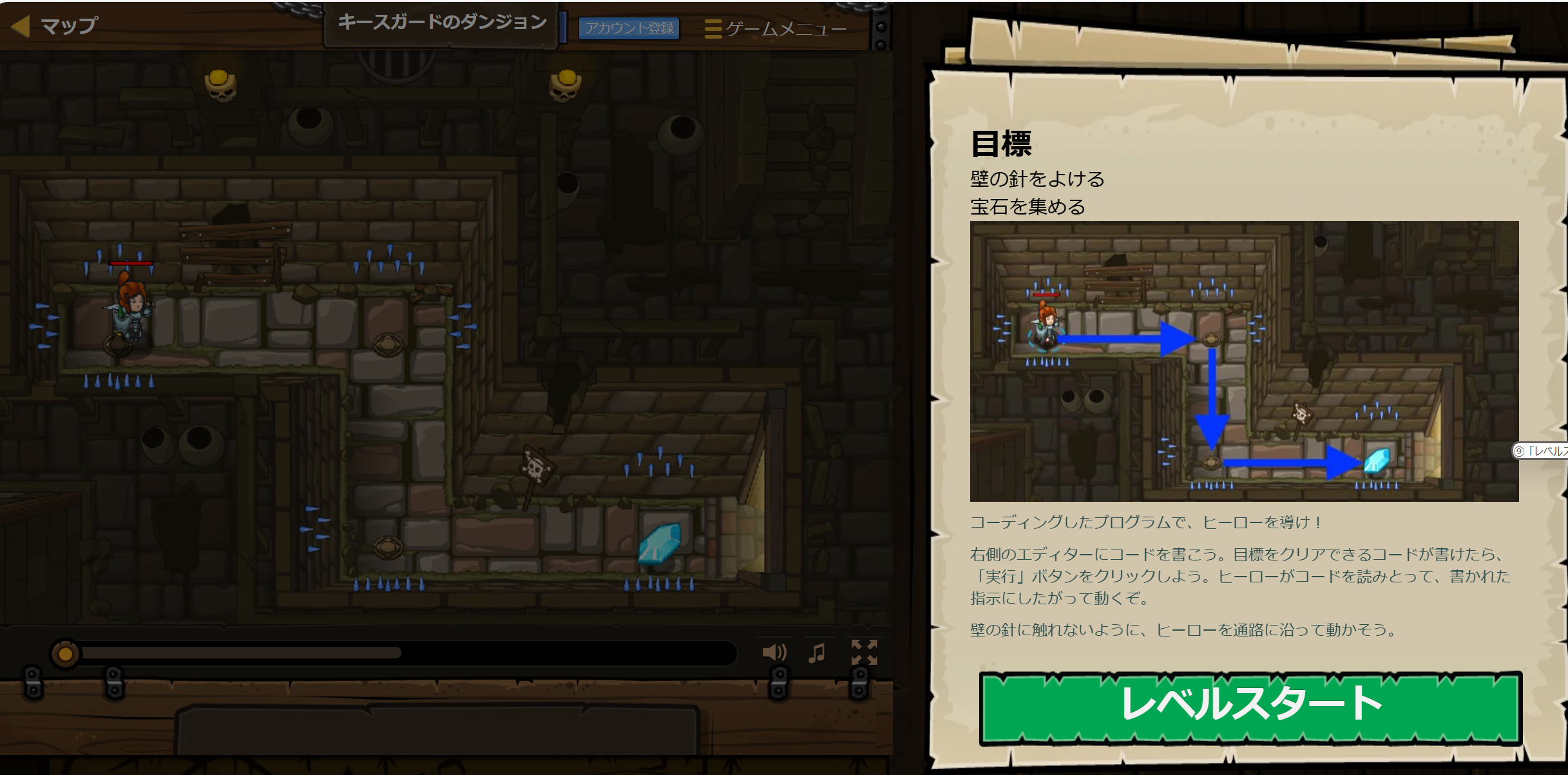 27
[Speaker Notes: 要約：⑨ 「レベルスタート」をクリック。]
ヒントを見たいときは，「ヒント」をクリック
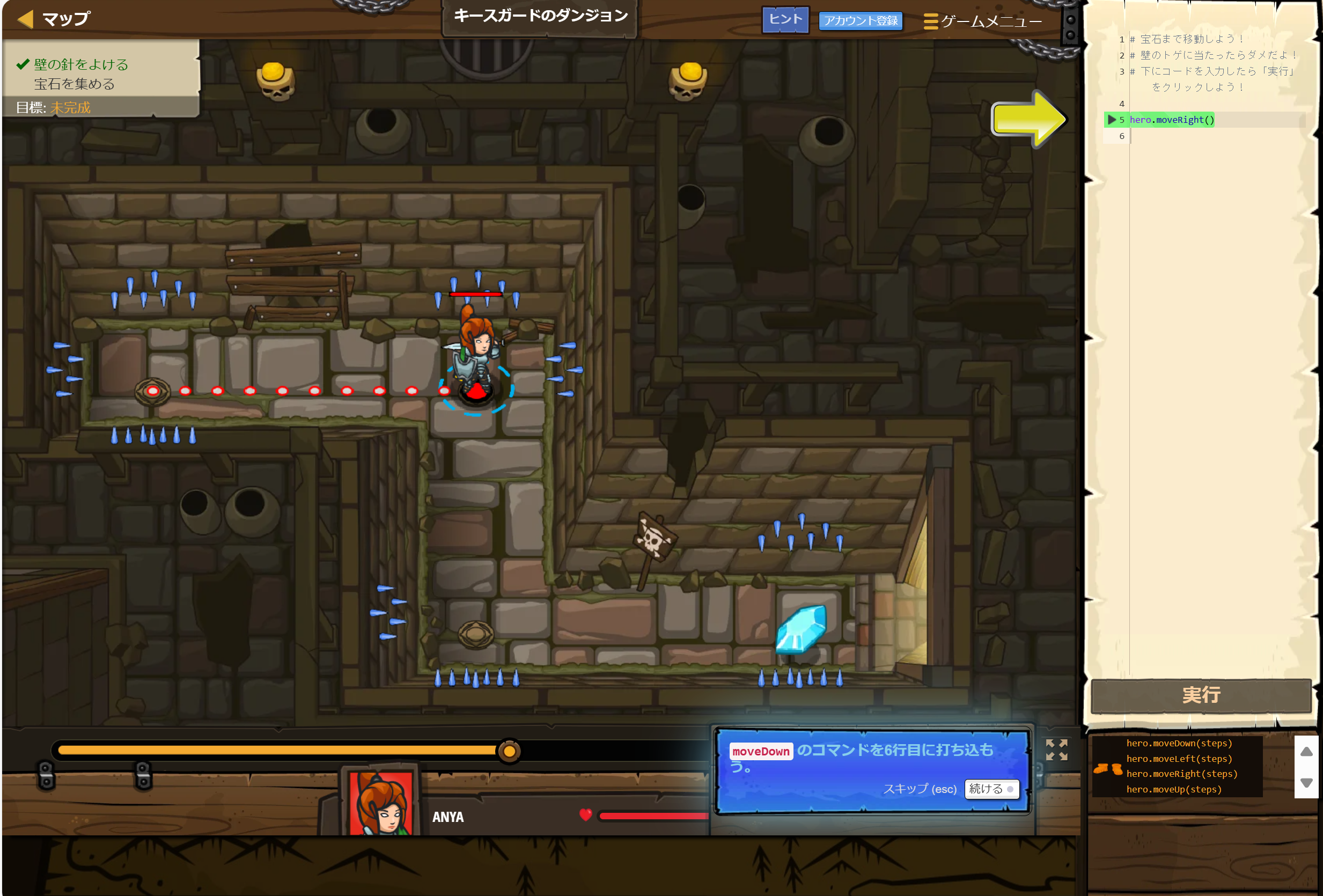 但し，英語で表示される場合がありる．
翻訳が完全でないためである． 設定の不備ではありません．
28
[Speaker Notes: 要約：ヒント を見たいときは、「ヒント」をクリック 但し，英語で表示される場合がありる． 翻訳が完全でないためである． 設定の不備ではありません．。]
メソッドの説明を見たいときは，「メソッド」のリストの中から，説明を見たいメソッドをクリック
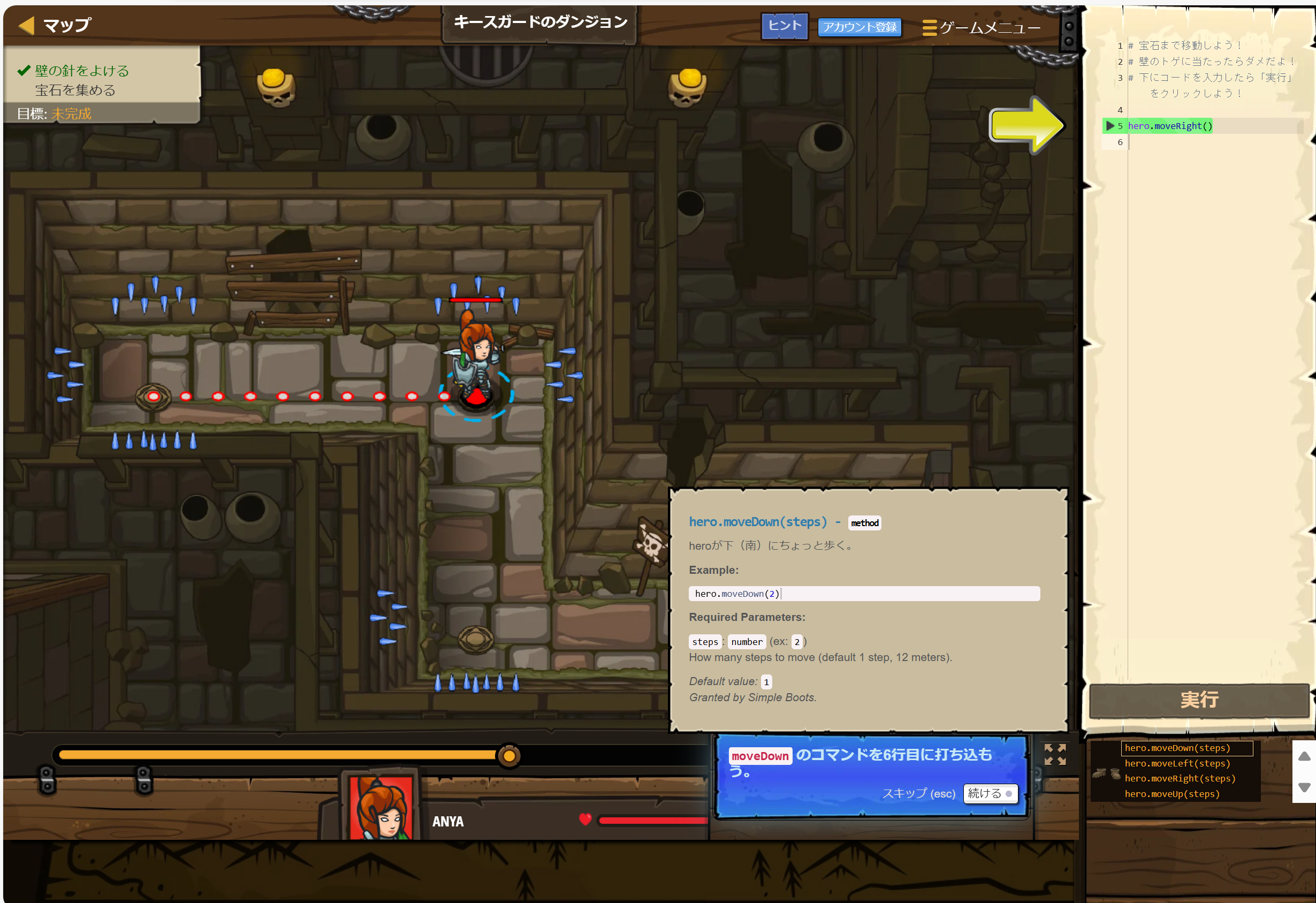 但し，英語で表示される場合がありる．
翻訳が完全でないためである． 設定の不備ではありません．
29
[Speaker Notes: 要約：メソッドの説明を見たい ときは、「メソッド」のリストの中から、説明を見たいメソッドをクリック 但し，英語で表示される場合がありる． 翻訳が完全でないためである． 設定の不備ではありません．。]
⑩ 編集画面で，試しに，「hero.moveDown()」と追加して，「実行」をクリック
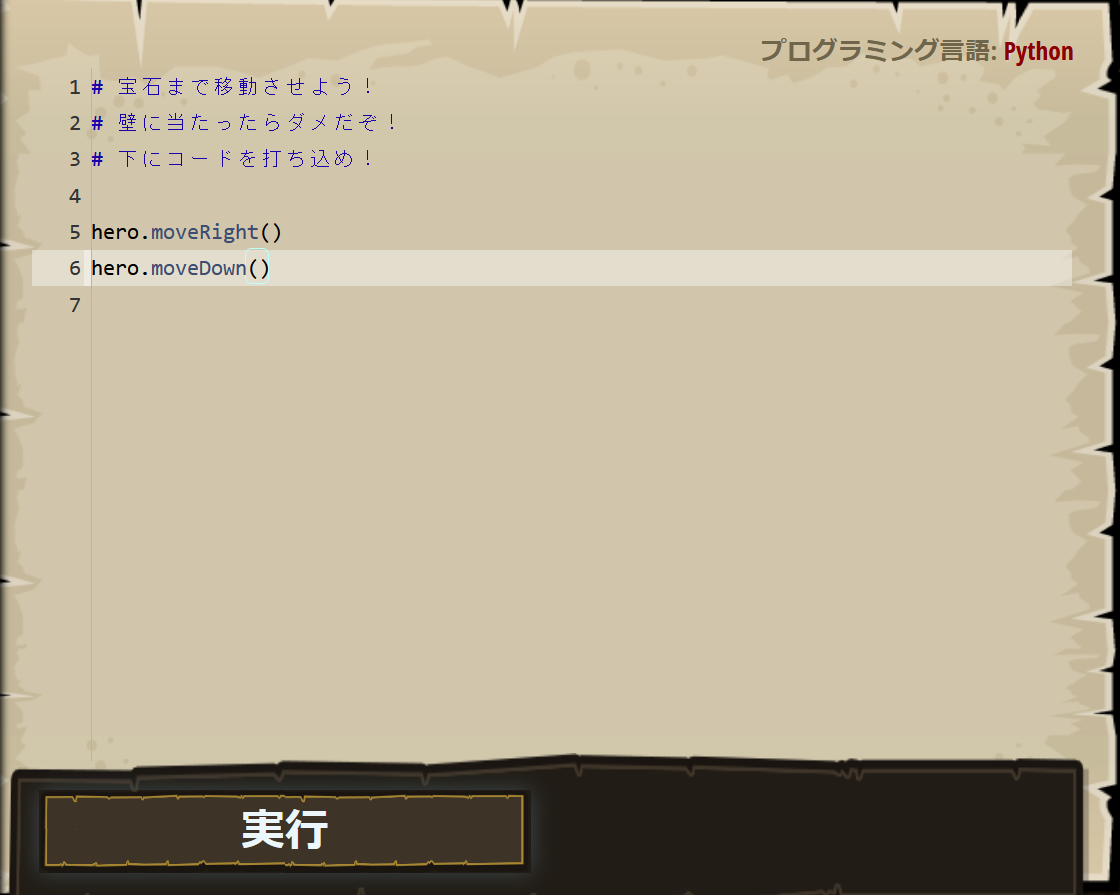 30
[Speaker Notes: 要約：⑩ 編集画面で、試しに、「 hero.moveDown () 」と追加して、「 実行 」をクリック。]
⑪ 「実行」で，キャラクタが動くので確認する
hero.moveRight()で右に動き，hero.moveDown()で下に動く
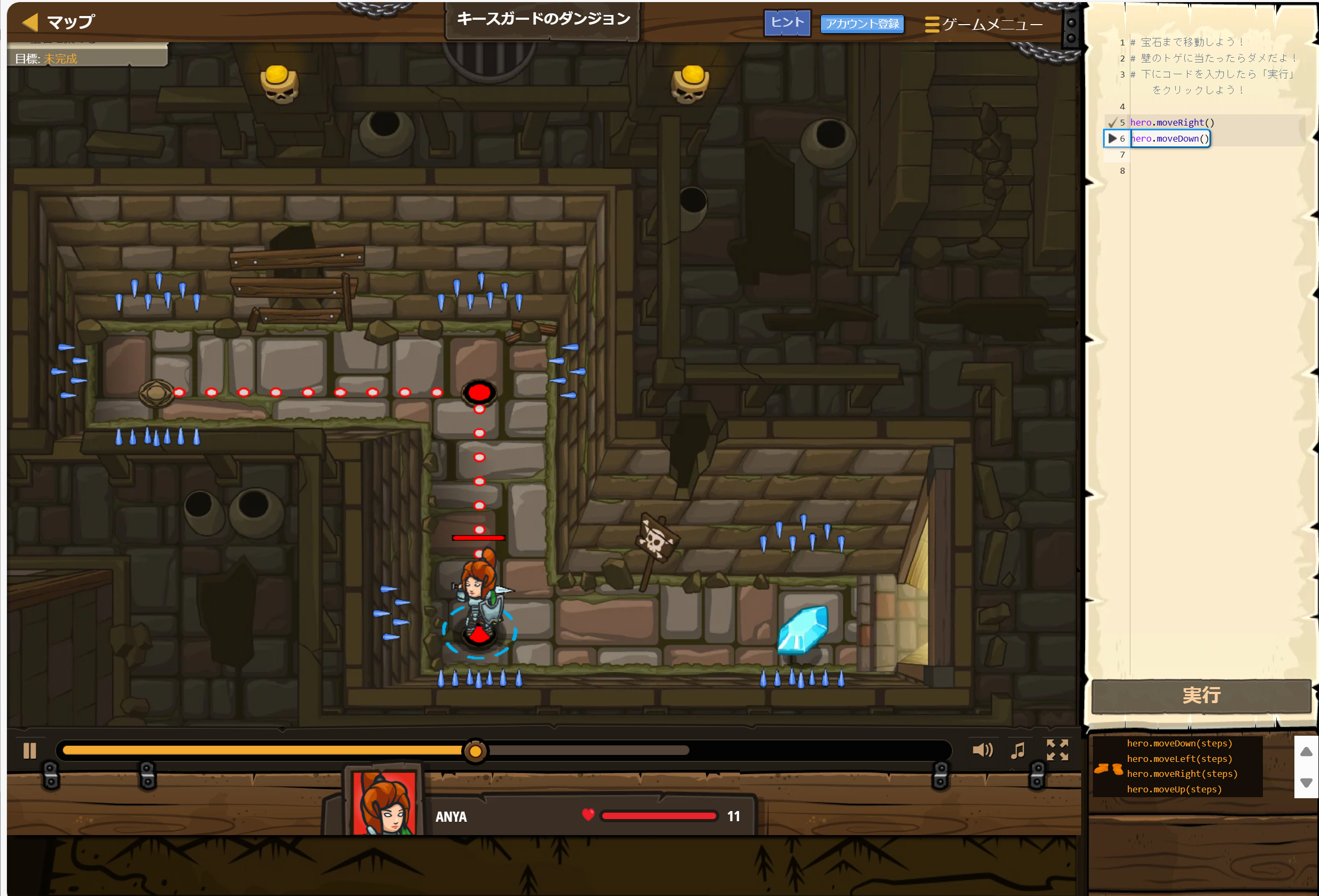 31
[Speaker Notes: 要約：⑪ 「実行」で，キャラクタが動くので確認する hero.moveRight () で 右に動き 、 hero.moveDown () で 下に動く。]
迷ったら，「ミッション（目標）」や「ヒント」を確認する
プログラミングの練習だけでなく，ゲーム要素（パズル）もある． 楽しんで解く．
ヒントや説明が，英語で表示される場合がある
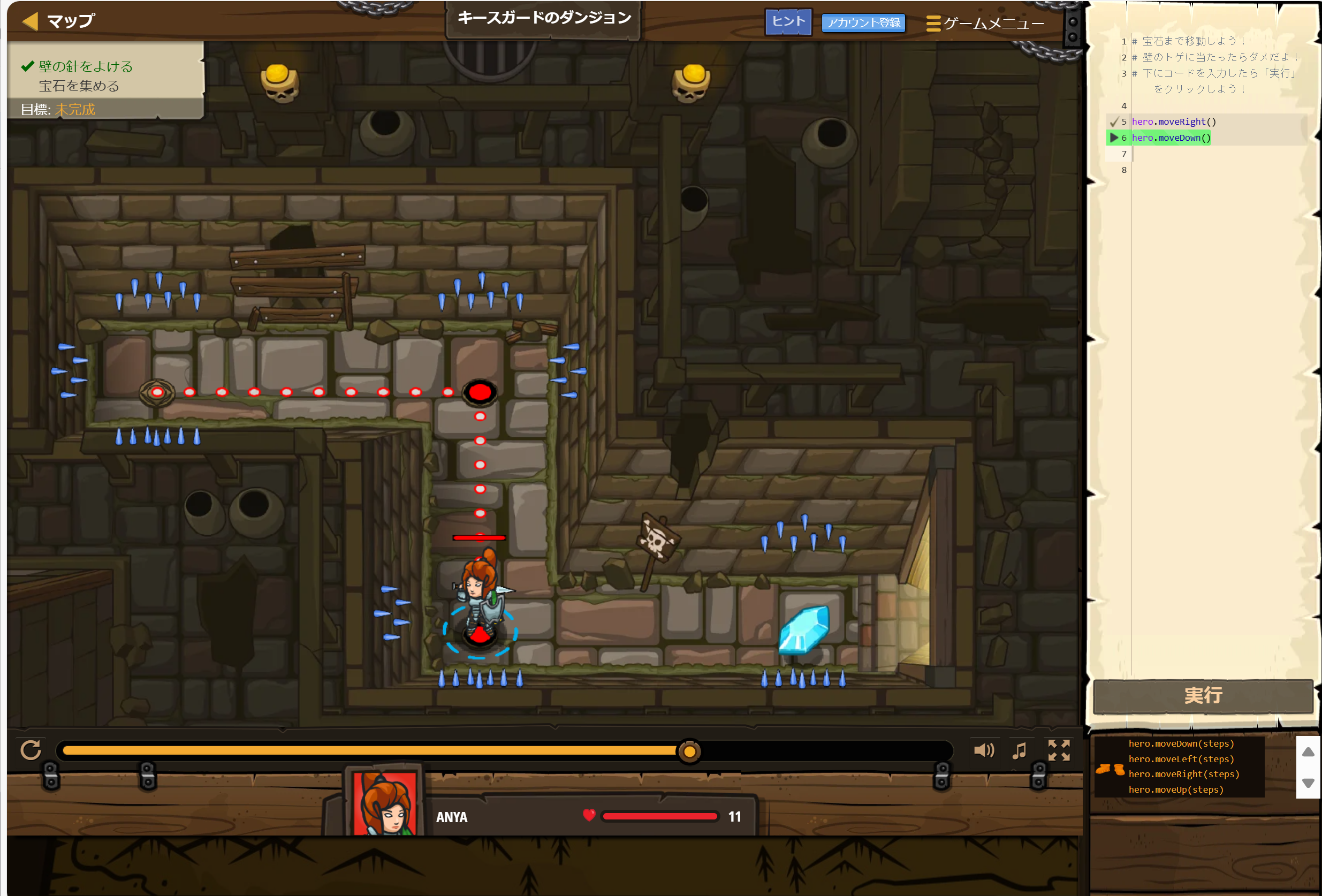 すべての
目標達成
を目指す
32
[Speaker Notes: 要約：迷ったら，「ミッション（目標）」や「ヒント」を確認する プログラミングの練習だけでなく， ゲーム要素（パズル） もある． 楽しんで解く． ヒントや説明が，英語で表示される場合がある すべての 目標達成 を目指す。]
⑫「目標：成功！」になるまで，編集画面を書き換えて，「実行」を繰り返す．
成功したら，「完了」をクリック
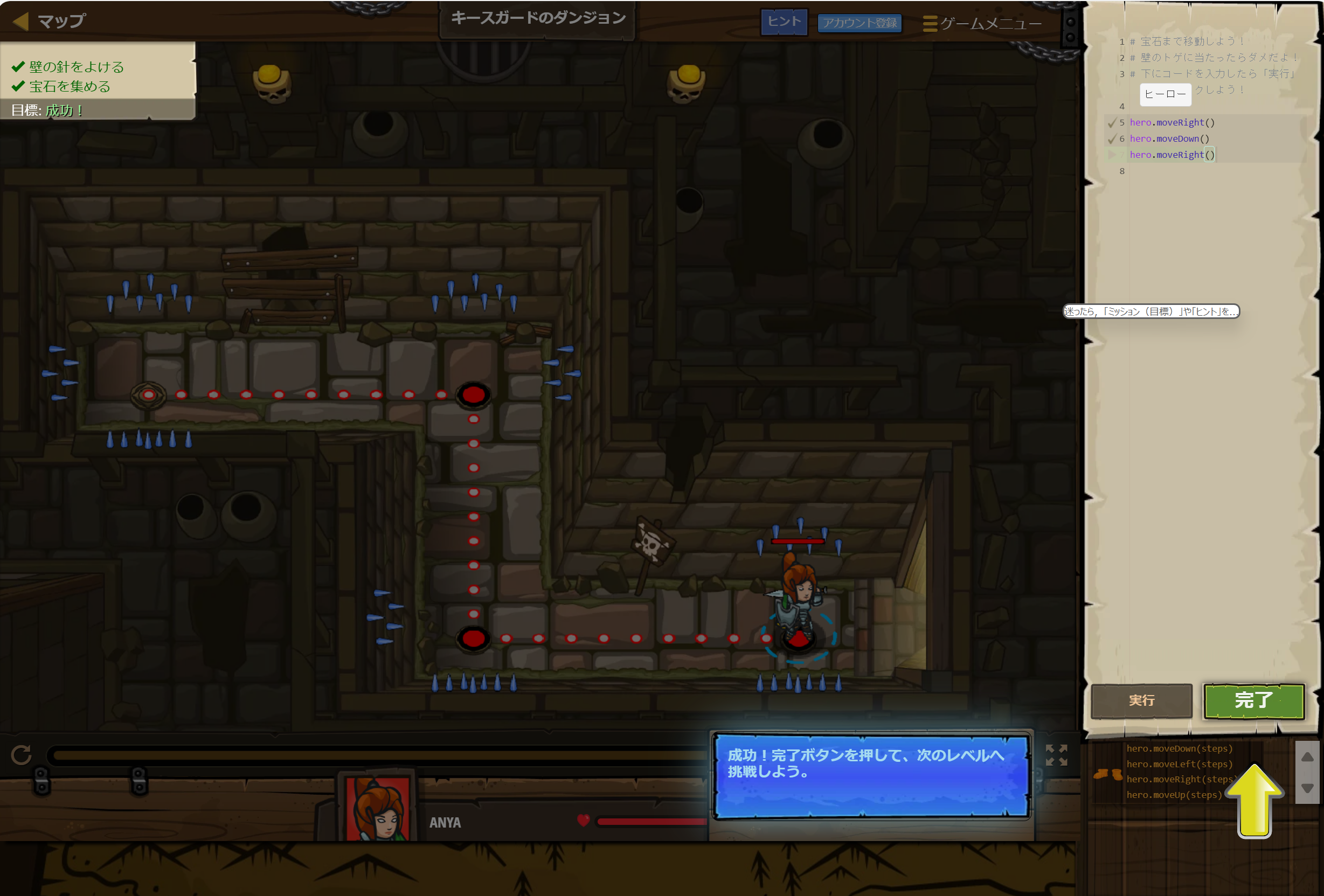 33
[Speaker Notes: 要約：⑫「目標：成功！」になるまで、編集画面を書き換えて、「実行」を繰り返す。 成功したら、「完了」をクリック。]
⑬ 完了の確認． 「続ける」をクリック
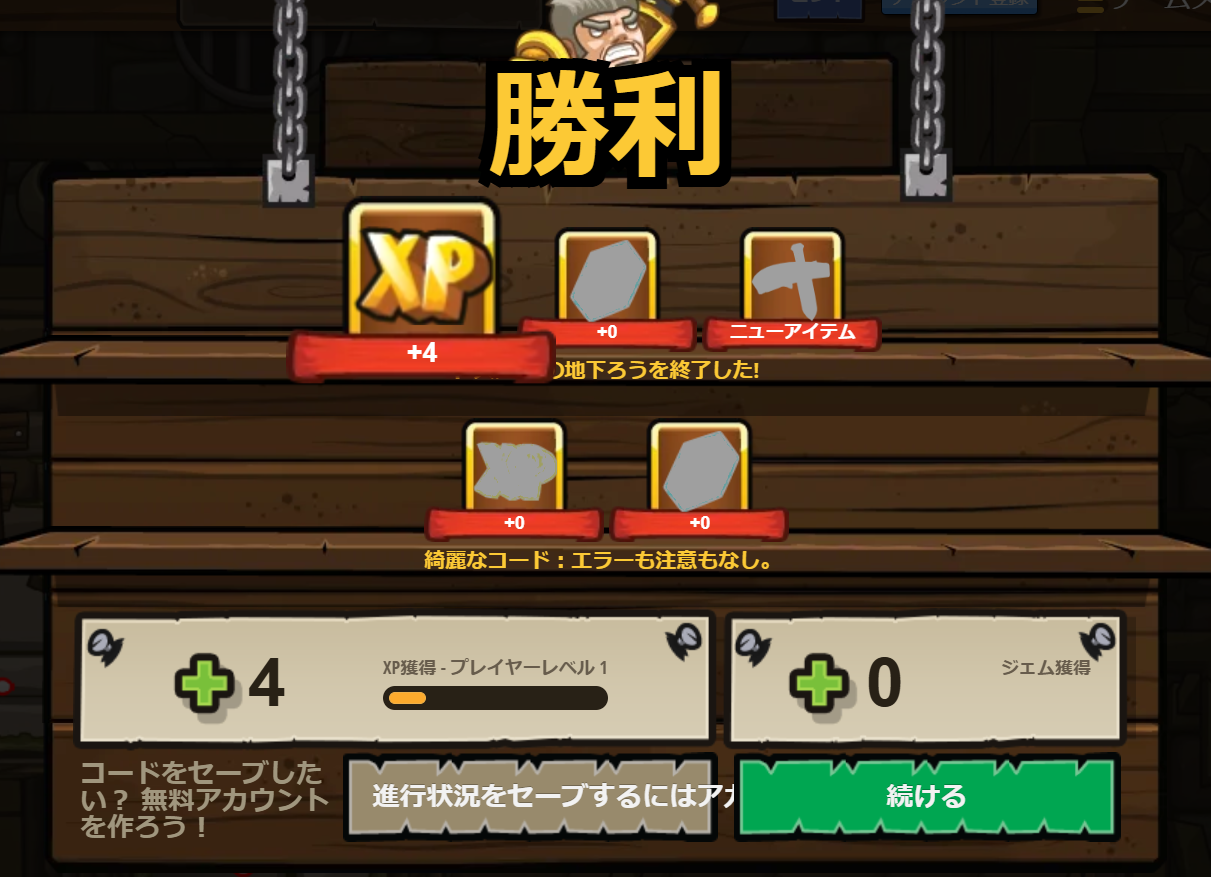 34
[Speaker Notes: 要約：⑬　完了の確認． 「 続ける 」をクリック。]
続けてみる
赤い旗を選択できる
有料のものもある
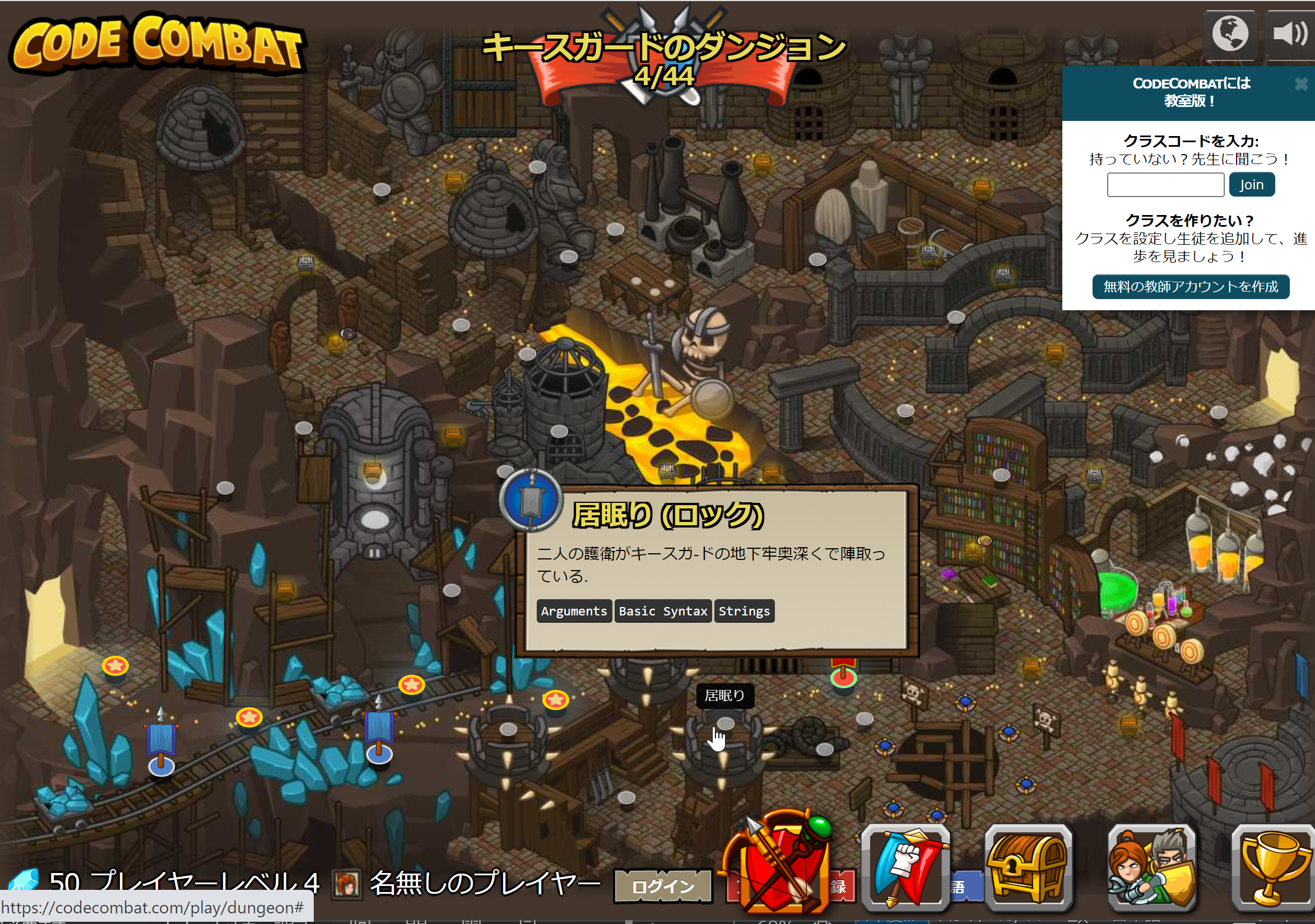 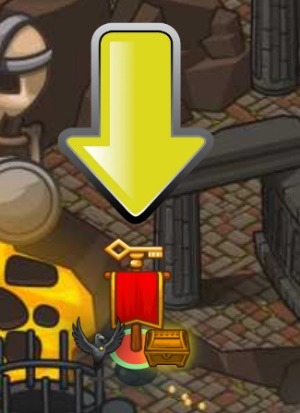 赤い旗をたどる
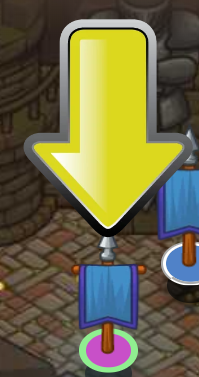 「（ロック）」と表示される
場合は有料
35
青い旗はクリア済み
[Speaker Notes: 要約：続けてみる 赤い旗 を選択できる 有料のものもある 赤い旗をたどる 青い旗はクリア済み 「（ ロック ）」と表示される 場合は有料。]
新しい装備が増える場合がある
ダブルクリックして装備
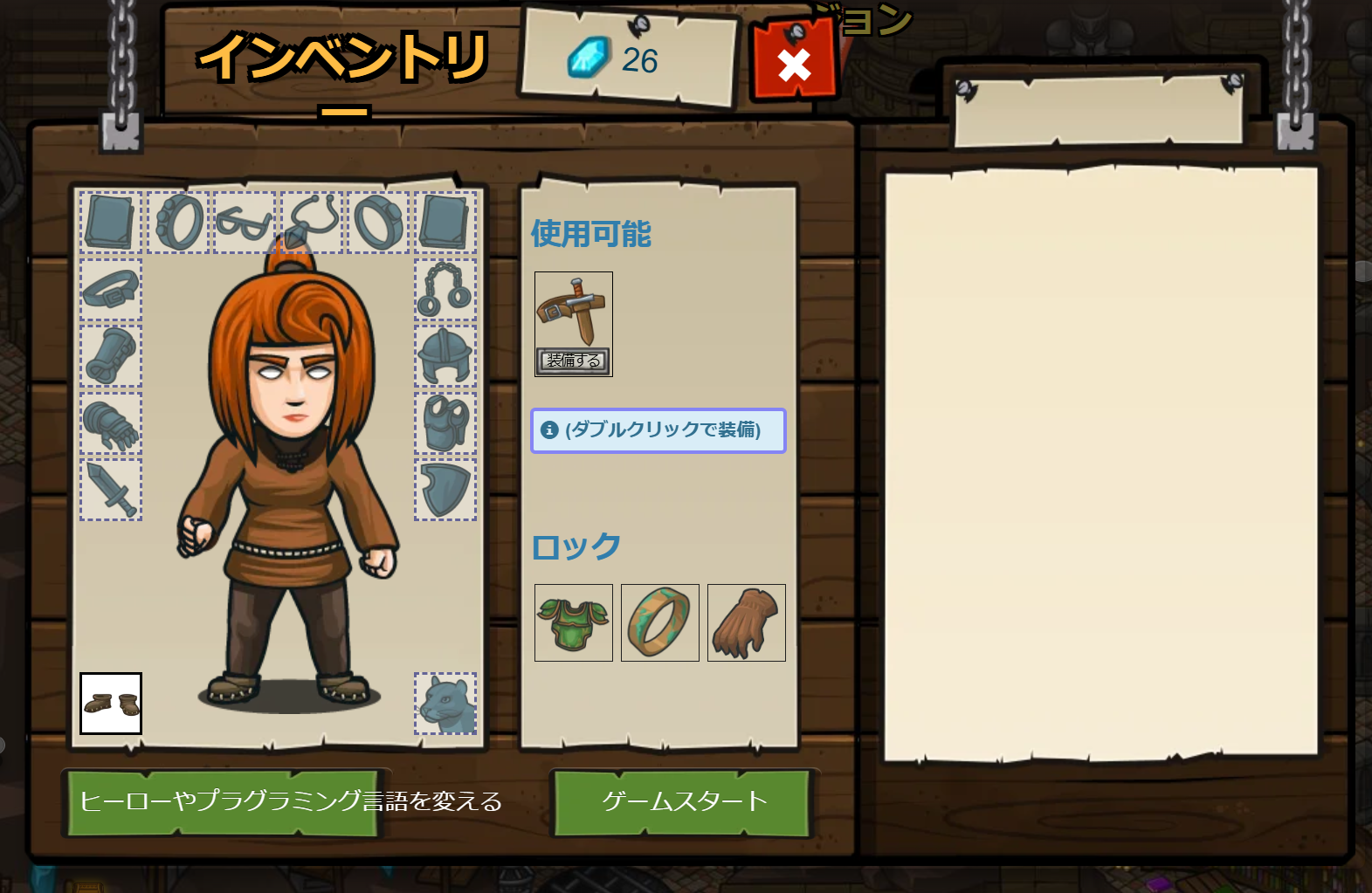 36
[Speaker Notes: 要約：新しい装備が増える場合がある ダブルクリックして装備。]
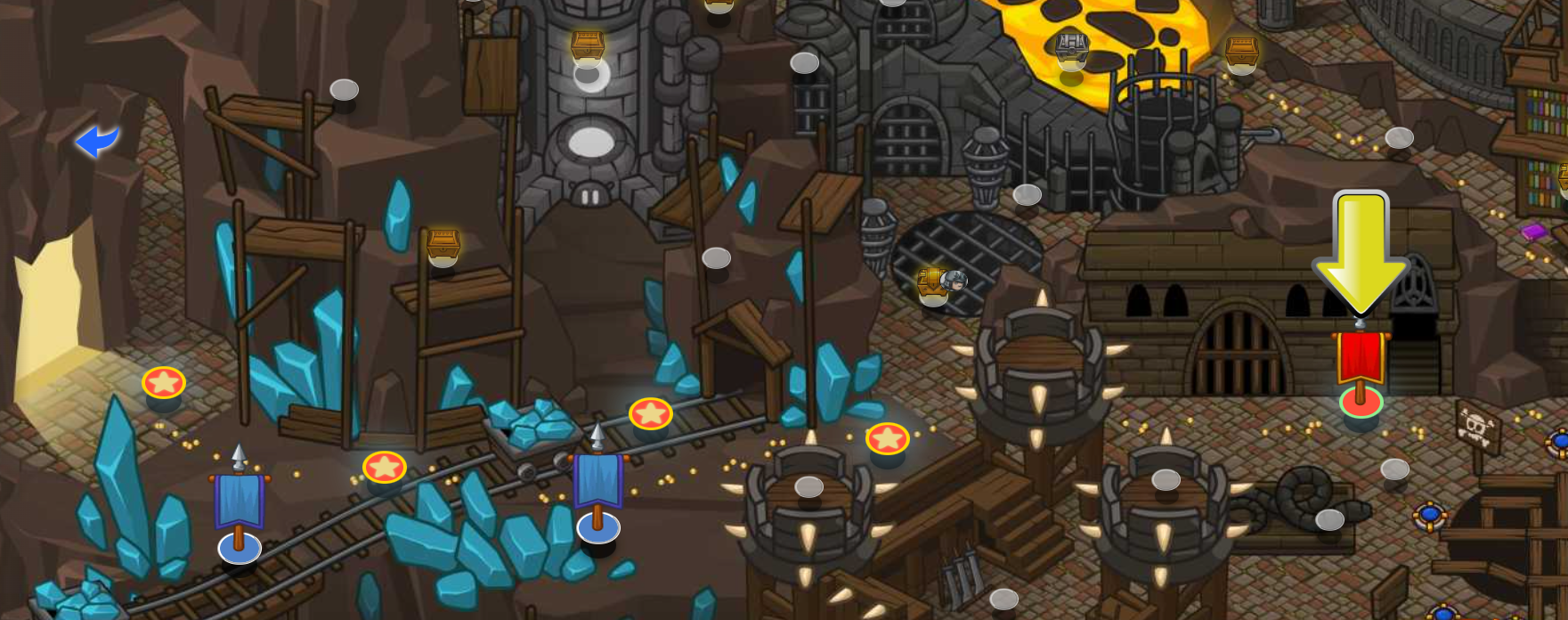 無料で，クラスコードを使わずに，Python（汎用プログラミング言語）の5つのレベルを学ぶことができる
（続きは有料となる． 詳しくは次ページ）
37
[Speaker Notes: 要約：無料で、クラスコードを使わず に、 Python（汎用プログラミング言語） の 5 つのレベル を学ぶことができる （続きは有料となる． 詳しくは次ページ）。]
次のことは，各自の判断とする（このことは，授業の成績に関係しない．）

１．CODECOMBATプレミアムへの登録（有料）し，ゲームを続ける

２． セレッソの記載のクラスコードで，本格的に使う（無料で学んでいける）
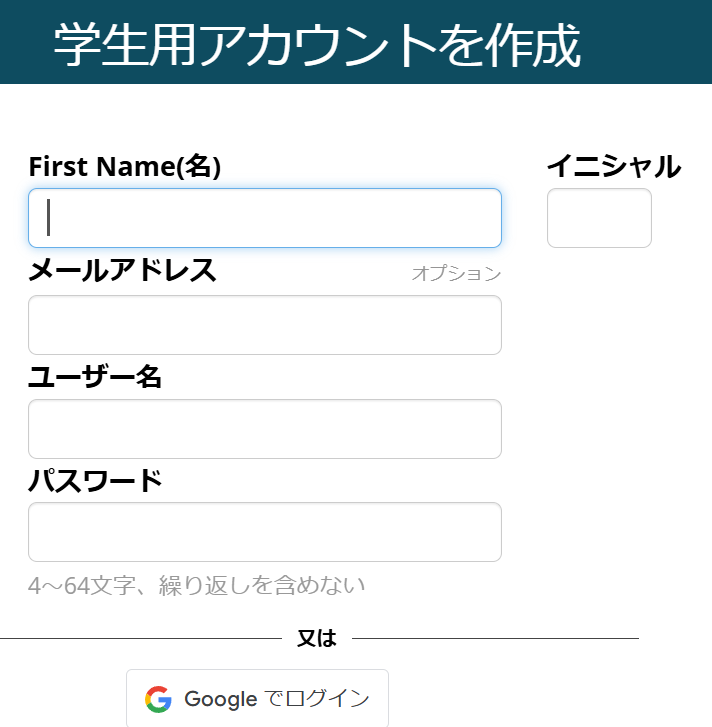 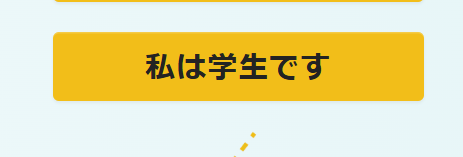 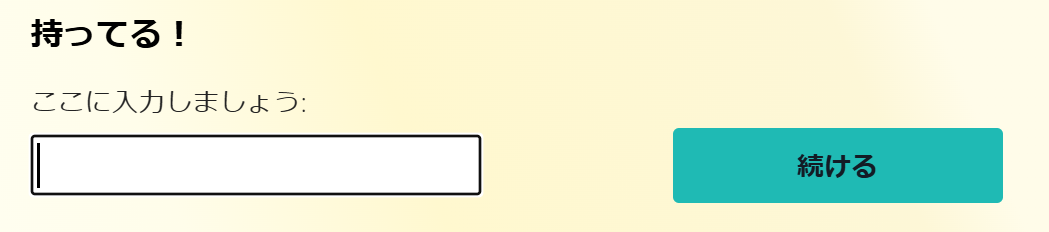 私は学生である
メールアドレスなどの登録が必要．
ユーザ名，パスワードは自分で決める
セレッソのクラスコードを
入れる
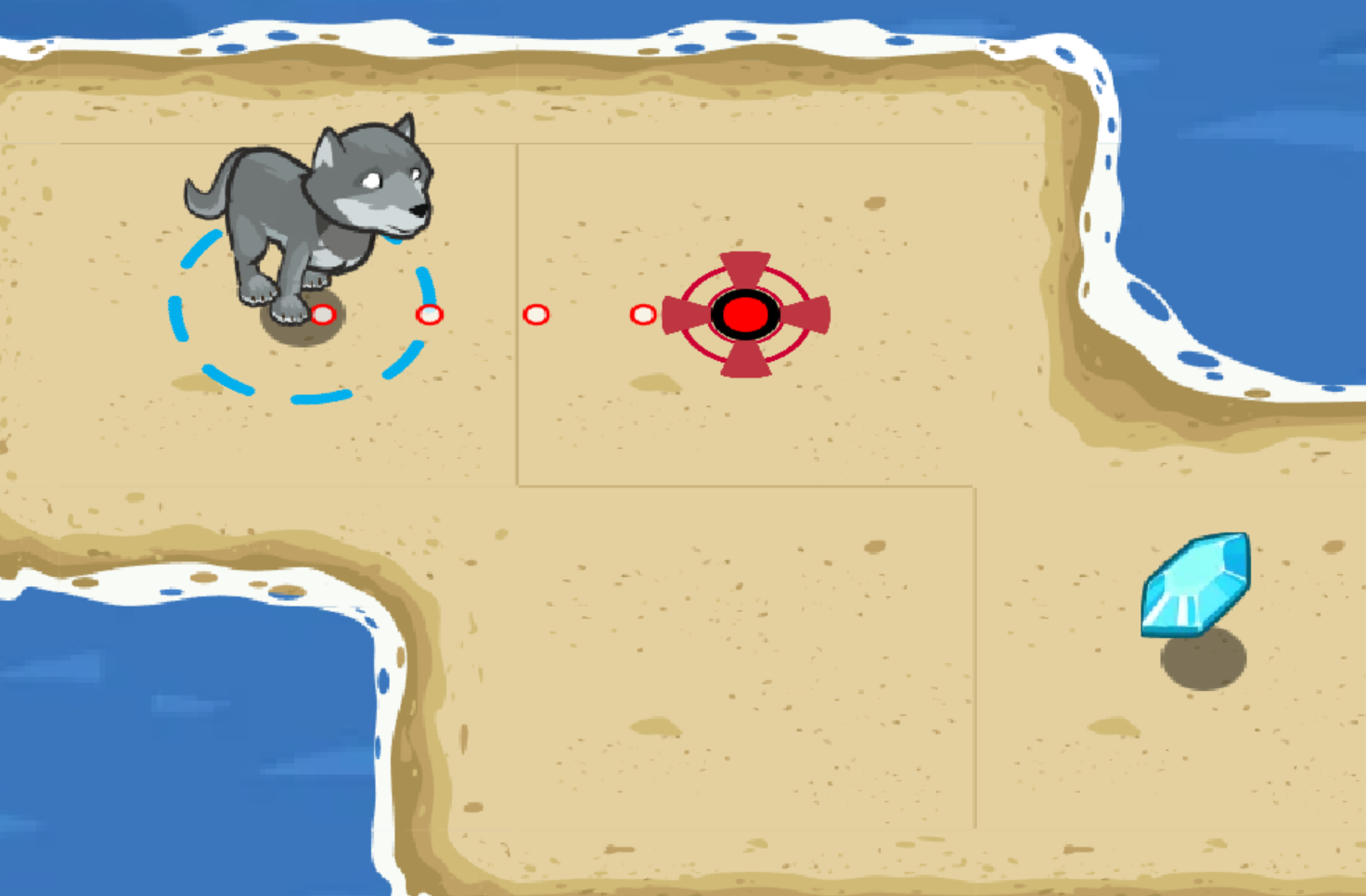 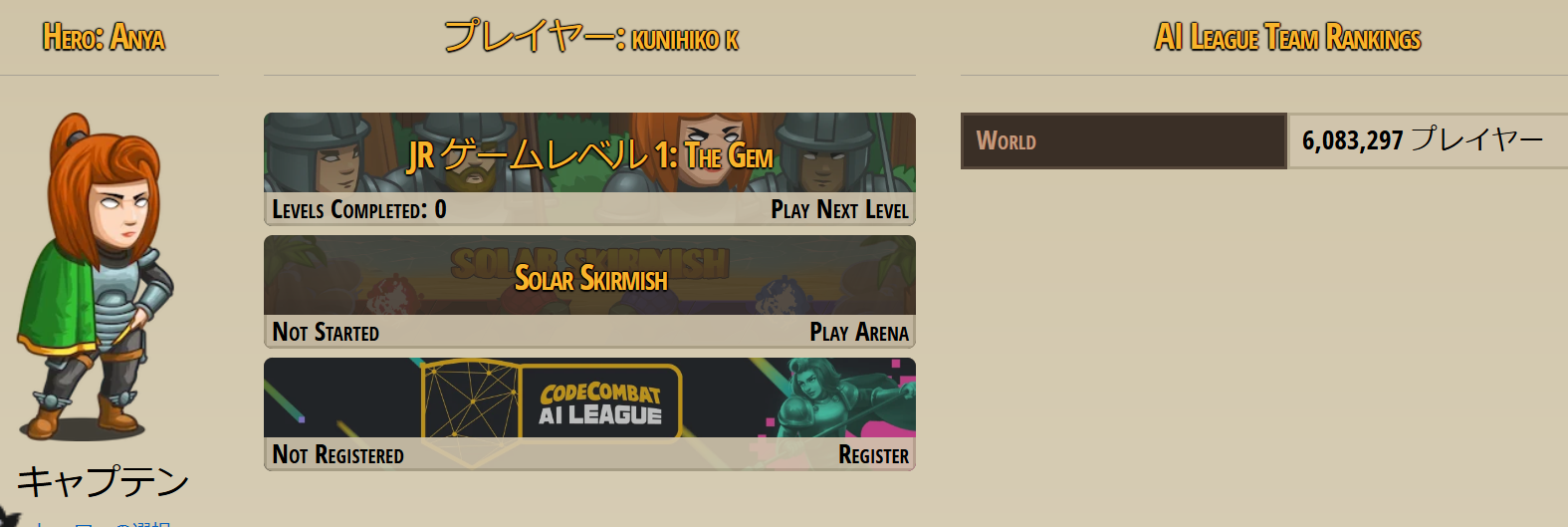 38
[Speaker Notes: 要約：次のことは、 各自の判断とする （このことは、授業の成績に関係しない。） １． CODECOMBAT プレミアムへの登録 （有料）し，ゲームを続ける ２． セレッソの記載のクラスコードで，本格的に使う（無料で学んでいける） 私は学生である セレッソのクラスコードを 入れる メールアドレスなどの登録が必要． ユーザ名，パスワードは自分で決める。]
6-3.オブジェクト，メソッド
39
[Speaker Notes: 要約：6-3. オブジェクト，メソッド。]
オブジェクトとメソッド
オブジェクト：コンピュータでの操作や処理の対象となるもの



メソッド:オブジェクトに属する機能や操作． オブジェクトがもつ能力に相当する
引数：メソッドが行う操作の詳細に関する情報．メソッド呼び出しのときに，引数を指定できる
t.goto(0,100)
t.goto(0,100) tオブジェクト
                                goto(0,100)メソッド
間を「.」で区切っている
引数
40
[Speaker Notes: 要約：オブジェクトとメソッド オブジェクト ：コンピュータでの 操作や処理の対象となるもの メソッド :  オブジェクト に属する 機能 や操作． オブジェクトがもつ能力に相当する 引数：メソッド が行う操作の詳細に関する情報． メソッド 呼び出しのときに、引数を指定できる  t.goto (0,100)   t.goto (0,100)			t  オブジェクト  goto (0,100)  メソッド  間を「 . 」で 区切って いる 引数。]
タートルグラフィックス
カーソルを使って絵を描く
タートルグラフィックスを用いた演習により，プログラムによって図形を描画する． それを通して，プログラムの動作を視覚的に理解
論理的思考力や課題解決力の向上にもつながる
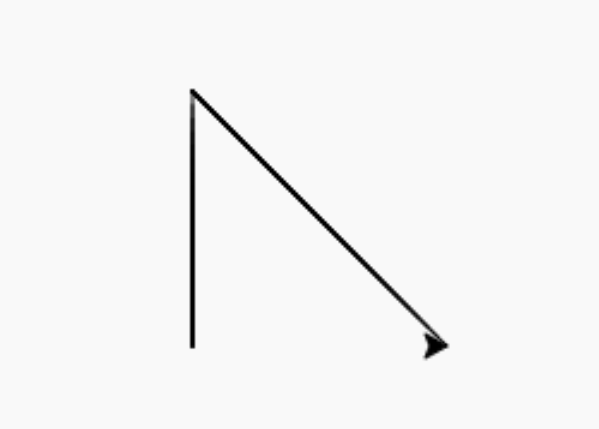 (０, 100)
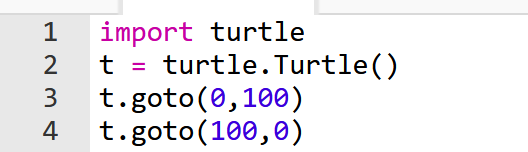 タートルグラフィックスの機能をインポートする「import turtle」が必要
(０, 0)
(100, 0)
41
[Speaker Notes: 要約：タートルグラフィックス カーソルを使って絵を描く タートルグラフィックス を用いた演習により、 プログラムによって図形を描画 する． それを通して、プログラムの 動作を視覚的に理解 論理的思考力や課題解決力の向上にもつながる  ( ０ , 0)  ( ０ , 100)  (100, 0) タートルグラフィックスの機能をインポートする「import turtle」が必要。]
タートルグラフィックス入門
主なメソッド
goto（＜横方向の値＞，<縦方向の値>）移動
forward(＜移動量＞)前進
backword(＜移動量＞)後退
right(＜角度＞)右回りに回転
left(＜角度＞)左回りに回転
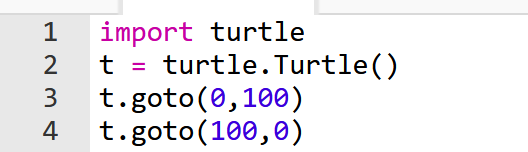 メソッドは，オブジェクトが持つ機能を呼び出すためのもの
「goto」は指定した座標への移動
メソッド
オブジェクト
42
[Speaker Notes: 要約：タートルグラフィックス入門 主なメソッド goto （＜横方向の値＞， < 縦方向の値 > ）  移動 forward ( ＜移動量＞ ) 前進 backword ( ＜移動量＞ ) 後退 right ( ＜角度＞ ) 右回りに回転 left ( ＜角度＞ ) 左回りに回転 メソッド オブジェクト メソッド は、オブジェクトが持つ機能を呼び出すためのもの 「 goto 」は 指定した座標への移動。]
オブジェクトとメソッド
import turtle
t=turtle.Turtle()
t.goto(0,100)
インポート
オブジェクト生成．tへのセット．
(0, 100)への移動
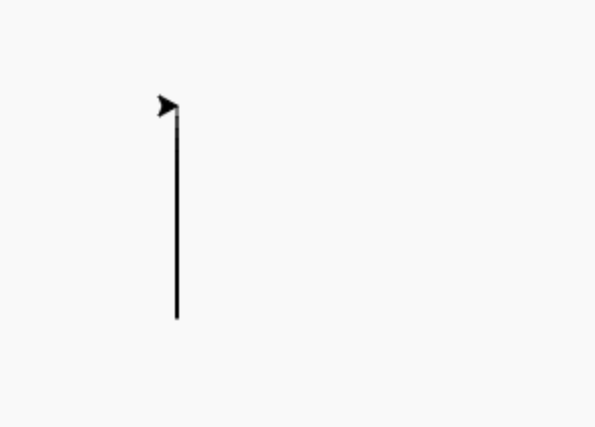 実行結果
(0, 100)
最初の位置は(0, 0)
(0, 0)
オブジェクトが動く
43
[Speaker Notes: 要約：オブジェクトとメソッド オブジェクトが動く import turtle t = turtle.Turtle () t.goto (0,100) インポート オブジェクト生成。 t へのセット。]
オブジェクトとメソッド
import turtle
t=turtle.Turtle()
t.goto(0,100)
t.goto(100,0)
インポート
オブジェクト生成．tへのセット．
(0, 100)への移動
(100, 0)への移動
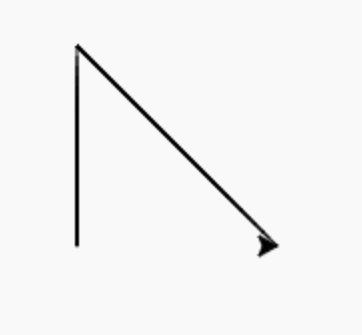 実行結果
(0, 100)
最初の位置は(0, 0)
(100, 0)
(0, 0)
オブジェクトが動く
44
[Speaker Notes: 要約：オブジェクトとメソッド import turtle t = turtle.Turtle () t.goto (0,100) t.goto (100,0) インポート オブジェクト生成。 t へのセット。]
メソッドgotoの引数となる
縦方向の値と，横方向の値
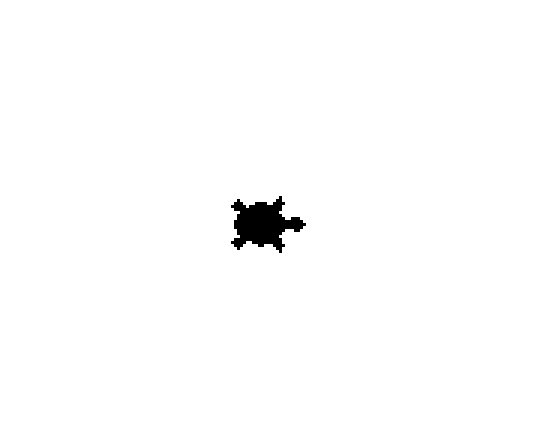 (0,プラスの数)
(マイナスの数, 0)
(プラスの数, 0)
亀（タール）の最初の位置は(0, 0)
(0,マイナスの数)
45
[Speaker Notes: 要約：亀（タール）の最初の位置は (0, 0)  ( プラスの数 , 0)  ( マイナスの数 , 0)  (0, プラスの数 )  (0, マイナスの数 ) メソッド goto  の引数となる 縦方向の値と，横方向の値。]
trinket
Trinket（Python などを実行できるオンライン学習環境）はオンラインのPython，HTML等の学習サイト
有料の機能と無料の機能がある
自分が作成したPythonプログラムを公開し，他の人に実行してもらうことが可能（そのとき，書き替えて実行も可能）

Pythonの標準機能を登載，その他，次のモジュールやパッケージがインストール済み
math,matplotlib.pyplot,numpy, operator, processing,pygal, random, re, string, time, turtle,urllib.request
46
[Speaker Notes: 要約：trinket Trinket（Python（汎用プログラミング言語）などを実行できるオンライン｜学習環境）  は オンライン の Python（汎用プログラミング言語） 、 HTML 等の 学習サイト 有料の機能と無料の機能がある 自分が作成した Python（汎用プログラミング言語） プログラムを公開し、他の人に実行してもらうことが可能 （そのとき、書き替えて実行も可能） Python（汎用プログラミング言語） の標準機能 を登載、その他、次のモジュールやパッケージがインストール済み math, matplotlib.pyplot , numpy , operator, processing, pygal , random, re, string, time, turtle, urllib.request。]
trinketでのプログラム実行
trinketはPython，HTMLなどのプログラムを書き実行できるサイト
https://trinket.io/python/cdc4896571
のように，違うプログラムには違うURLが割り当てられる







実行が開始しないときは，「実行ボタン」で実行
ソースコードを書き替えて再度実行することも可能
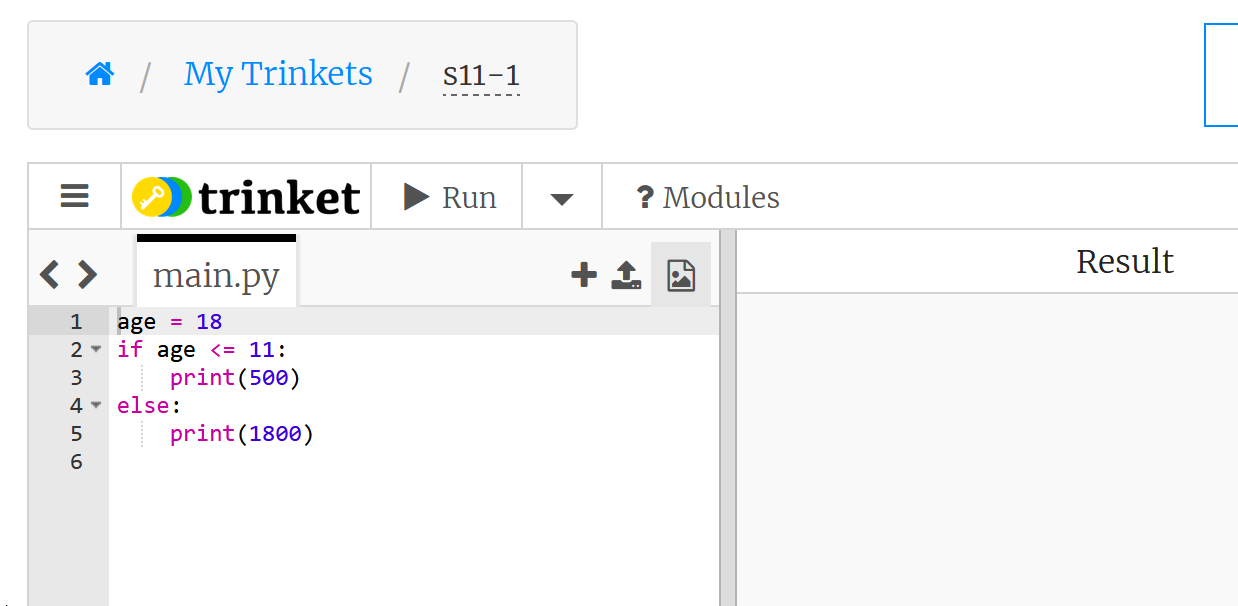 実行，STOPボタン
ソースコードの
メイン画面
実行結果
47
[Speaker Notes: 要約：trinket  は Python（汎用プログラミング言語）, HTML などのプログラムを書き実行できる サイト https://trinket.io/python/cdc4896571 のように、違うプログラムには違う URL が割り当てられる 実行が開始しないときは、「 実行ボタン 」で 実行 ソースコードを 書き替えて再度実行 することも可能 trinket でのプログラム実行 ソースコードの メイン画面 実行結果 実行、 STOP ボタン。]
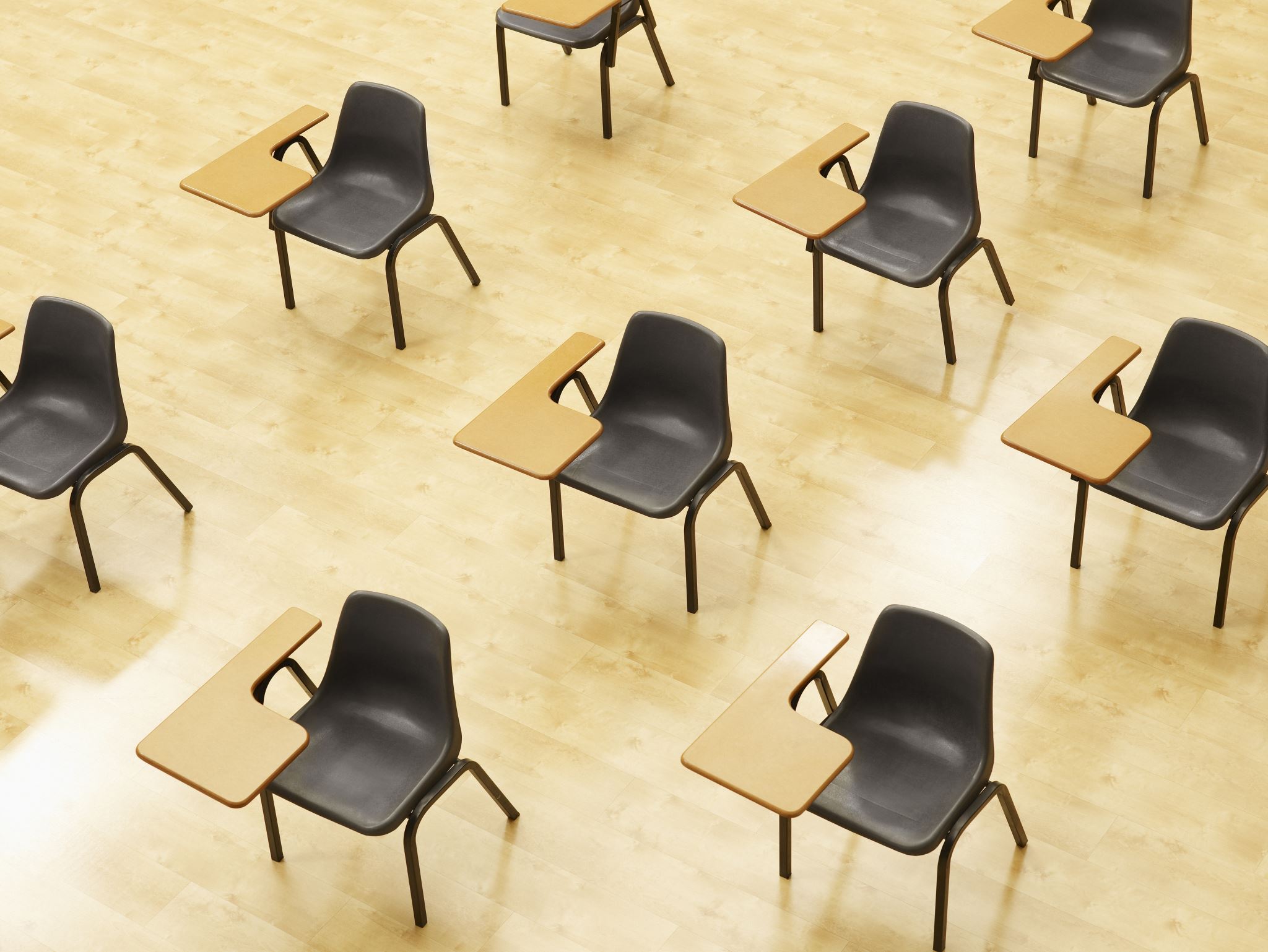 演習． タートルグラフィックス
48
[Speaker Notes: 要約：演習． タートルグラフィックス。]
import turtle
t=turtle.Turtle()
t.goto(0,100)
t.goto(100,0)
ライブラリのインポート
オブジェクト生成．tへのセット．
(0, 100)への移動
(100, 0)への移動
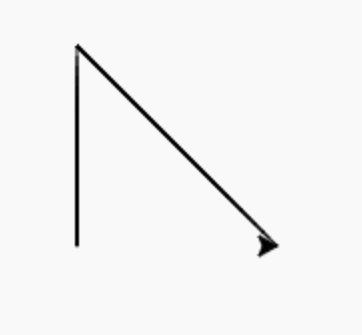 実行結果
(0, 100)
最初の位置は(0, 0)
(100, 0)
(0, 0)
49
[Speaker Notes: 要約：import turtle t = turtle.Turtle () t.goto (0,100) t.goto (100,0) ライブラリのインポート オブジェクト生成。 t へのセット。]
①trinketの次のページを開く
https://trinket.io/python/f29bfe71cd

② 実行結果が，次のように表示されることを確認
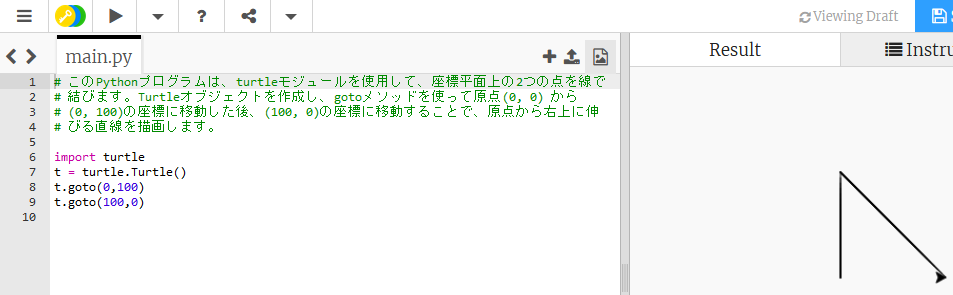 実行，STOPボタン
実行が開始しないときは，「実行ボタン」で実行
ソースコードを書き替えて再度実行することも可能
50
[Speaker Notes: 要約：① trinket の次のページを開く https://trinket.io/python/f29bfe71cd ② 実行結果が，次のように表示されることを確認 実行が開始しないときは、「 実行ボタン 」で 実行 ソースコードを 書き替えて再度実行 することも可能 実行、 STOP ボタン。]
③ 次のように書き換えて，再実行し，結果が変わることを確認
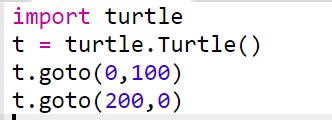 書き換え
実行，STOPボタン
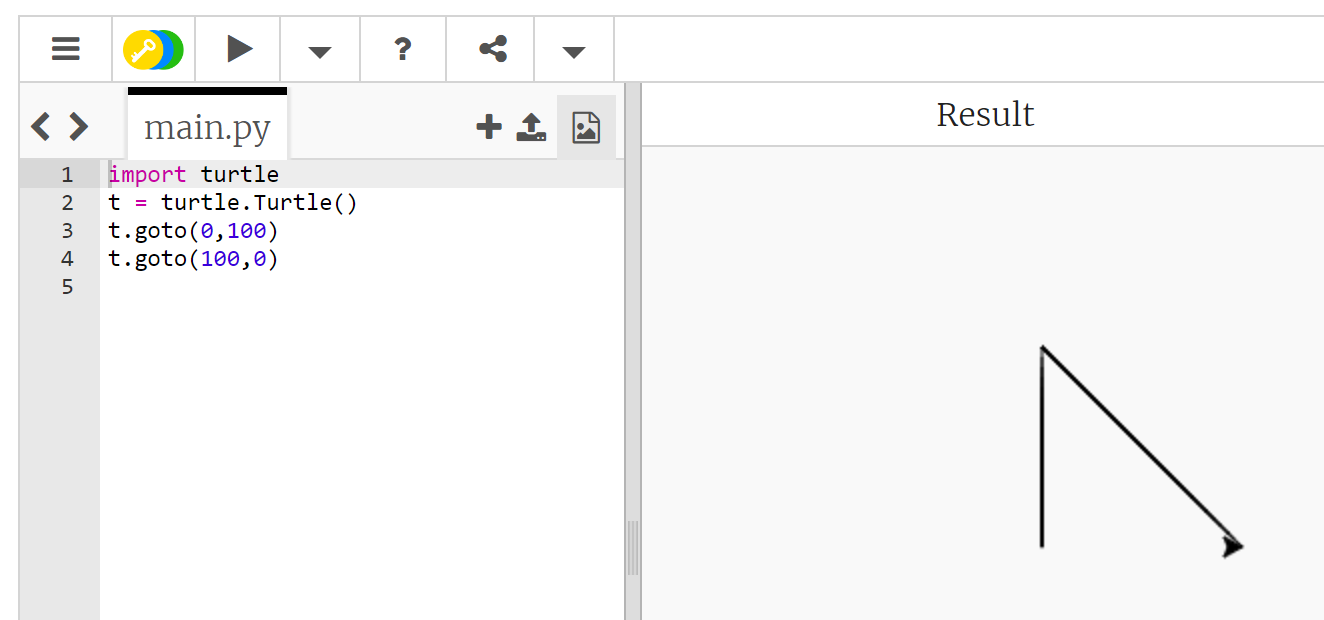 51
[Speaker Notes: 要約：③ 次のように 書き換えて 、 再実行 し、 結果が変わる ことを確認 実行、 STOP ボタン 書き換え。]
④ 次を参考に，自分で引数を書き替えたり，プログラム内に「t.goto(<引数>)」を増やして，思い通りの図形を目指す．
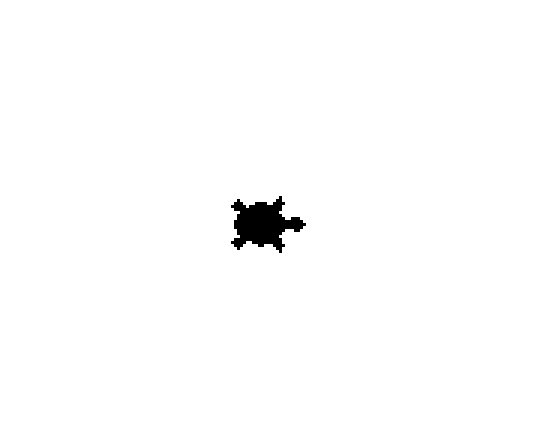 (0,プラスの数)
(マイナスの数, 0)
(プラスの数, 0)
亀の最初の位置は(0, 0)
(0,マイナスの数)
52
[Speaker Notes: 要約：亀の最初の位置は (0, 0)  ( プラスの数 , 0)  ( マイナスの数 , 0)  (0, プラスの数 )  (0, マイナスの数 ) ④ 次を参考に、 自分で引数を書き替えたり 、プログラム内に 「 t.goto (< 引数 >) 」を増やして 、 思い通りの図形 を目指す。。]
ここまでのまとめ
変数：プログラム内で名前を付けて値を保存し参照できるオブジェクト
オブジェクト：コンピュータでの操作や処理の対象となるものである．
メソッド：オブジェクトが持つ機能や操作を表すもの．
例:t.goto(100,0)ではtはオブジェクト，gotoはメソッド．
引数：メソッドには，操作の詳細を指定するための引数を設定できる．
例：t.goto(100,0)では，引数は「100,0」
Python（汎用プログラミング言語）では，インデントを適切に使用する．
プログラムの修正や改良を繰り返し行うことで，目的の動作を実現できる．
53
[Speaker Notes: 要約：ここまでのまとめ 変数 ：プログラム内で 名前を付けて値を保存し参照できるオブジェクト オブジェクト ：コンピュータでの 操作や処理の対象となるもの である． メソッド ： オブジェクトが持つ機能や操作 を表すもの． 例 : t.goto (100,0) では  t はオブジェクト 、 goto  はメソッド 。 引数 ：メソッドには， 操作の詳細を指定 するための引数を設定できる． 例： t.goto (100,0) では、引数は「 100,0 」 Python（汎用プログラミング言語） では， インデント を適切に使用する． プログラムの修正や改良を繰り返し行う ことで， 目的の動作を実現 できる．。]
6-4.プログラミングの楽しさと達成感
54
[Speaker Notes: 要約：6-4. プログラミングの楽しさと達成感。]
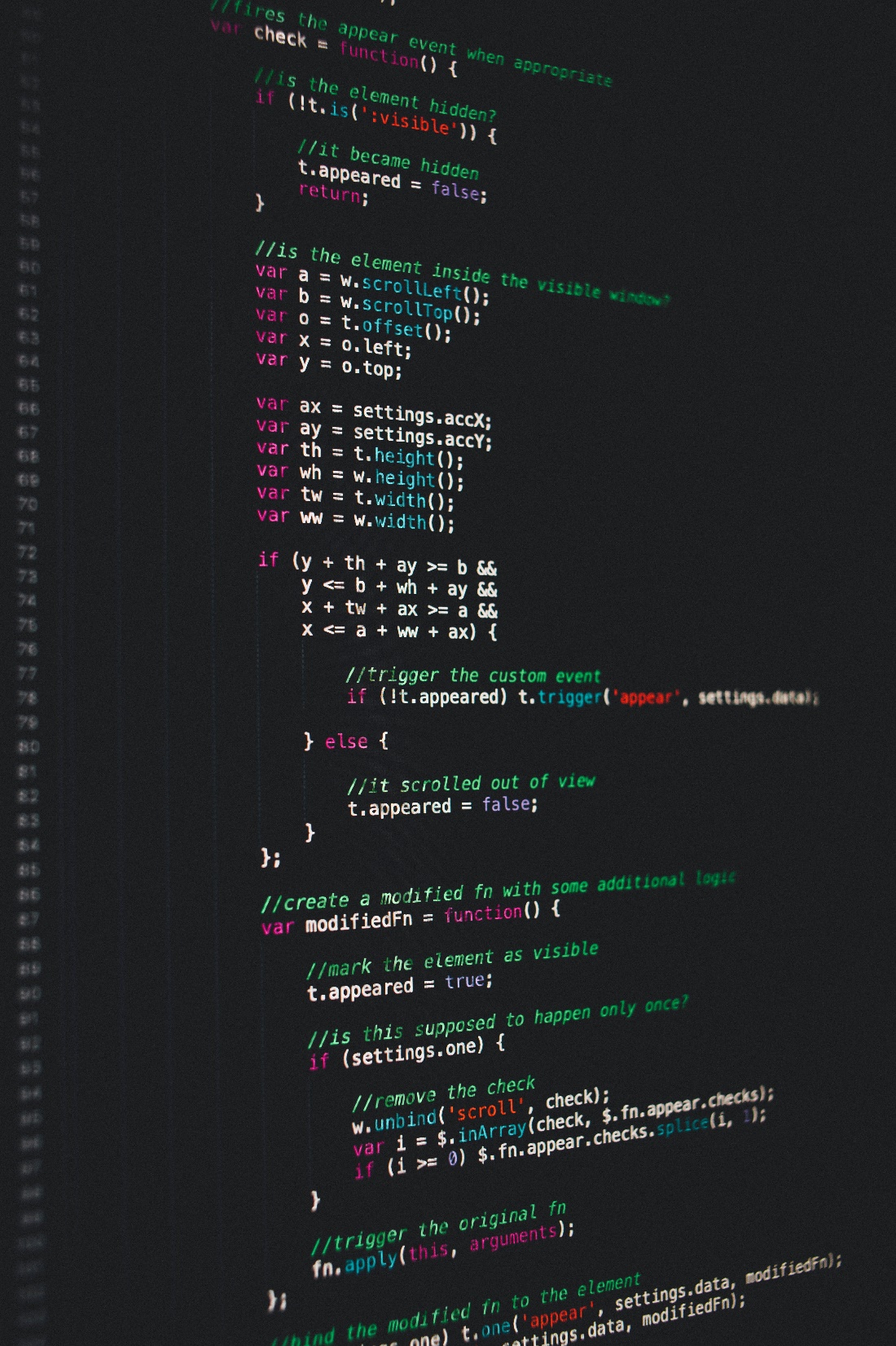 ソースコード
ソースコードは，プログラミング言語で書かれたプログラムのもの
人間も読み書き，編集できる
ソースコードにより，プログラムの動作を理解し，必要に応じて改変できる
55
[Speaker Notes: 要約：ソースコード は， プログラミング言語 で書かれた プログラム のもの 人間も 読み書き ， 編集 できる ソースコード により， プログラムの動作を理解 し，必要に応じて 改変 できる ソースコード。]
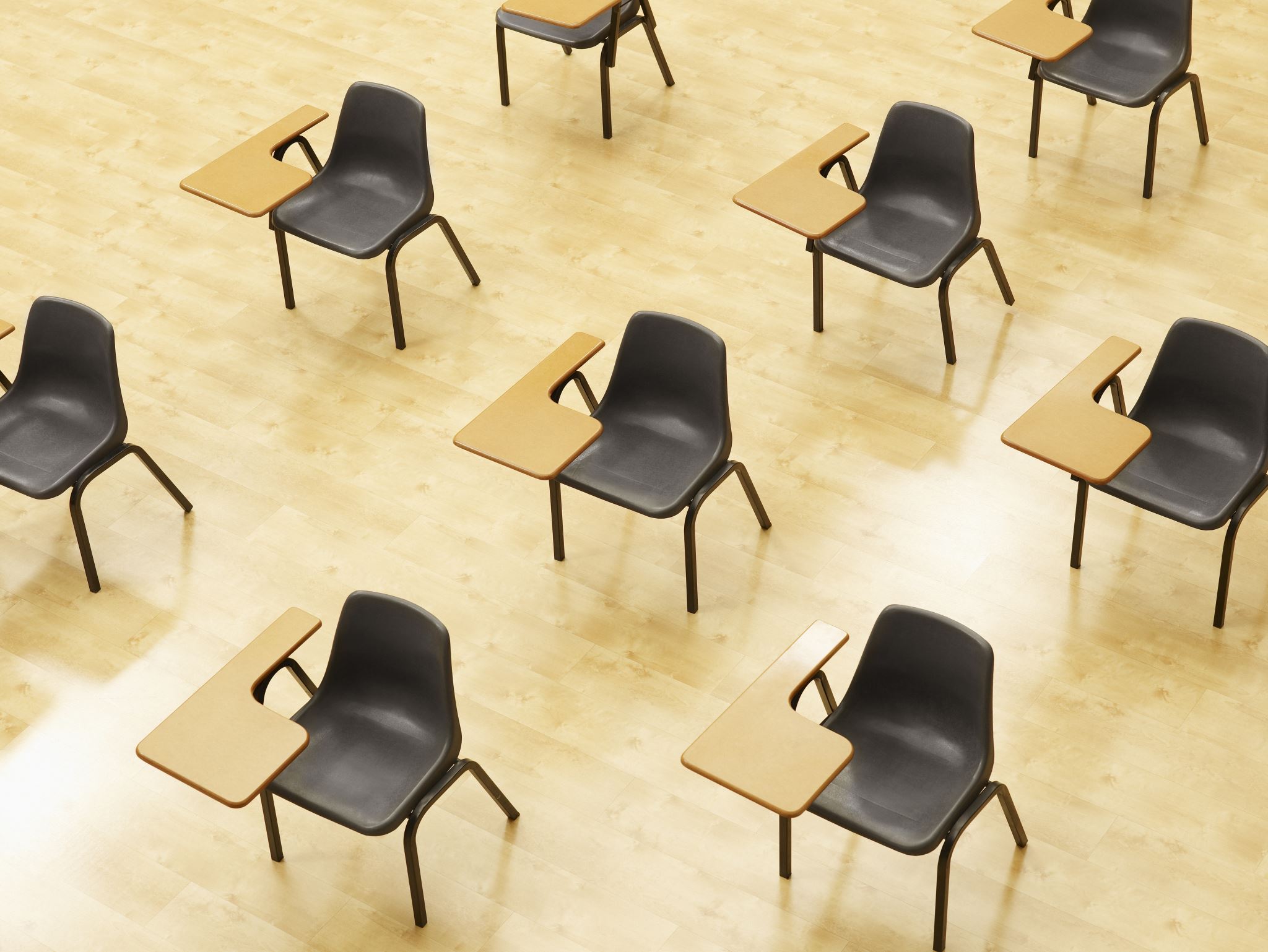 演習図形のバリエーション
56
[Speaker Notes: 要約：演習 図形のバリエーション。]
① 別のプログラムを試す．trinketの次のページを開く
https://trinket.io/python/035810ce8d49
② 実行結果が，次のように表示されることを確認
実行，STOPボタン
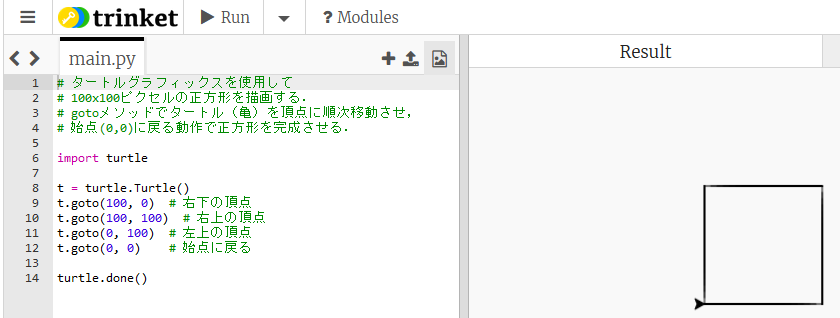 実行が開始しないときは，「実行ボタン」で実行
ソースコードを書き替えて再度実行することも可能
57
[Speaker Notes: 要約：① 別のプログラムを試す． trinket の次のページを開く https://trinket.io/python/035810ce8d49 ② 実行結果が，次のように表示されることを確認 実行が開始しないときは、「 実行ボタン 」で 実行 ソースコードを 書き替えて再度実行 することも可能 実行、 STOP ボタン。]
③ 別のプログラムを試す．trinketの次のページを開く
https://trinket.io/python/ddb861147133
④ 実行結果が，次のように表示されることを確認
実行，STOPボタン
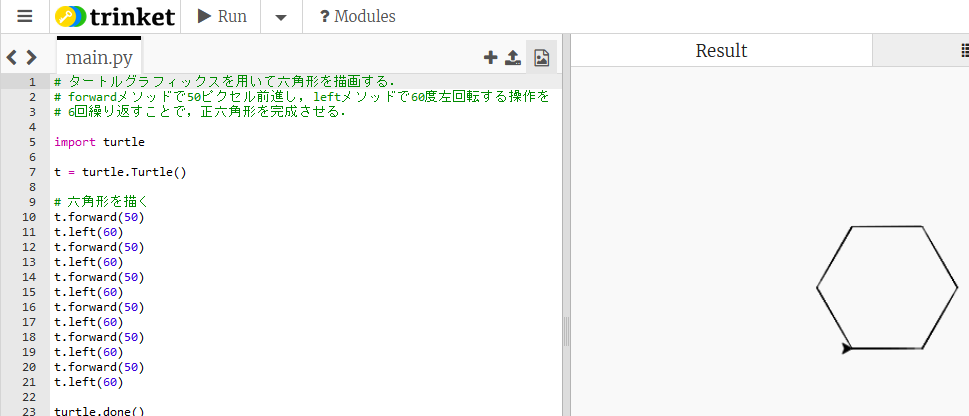 実行が開始しないときは，「実行ボタン」で実行
ソースコードを書き替えて再度実行することも可能
58
[Speaker Notes: 要約：③ 別のプログラムを試す． trinket の次のページを開く https://trinket.io/python/ddb861147133 ④ 実行結果が，次のように表示されることを確認 実行が開始しないときは、「 実行ボタン 」で 実行 ソースコードを 書き替えて再度実行 することも可能 実行、 STOP ボタン。]
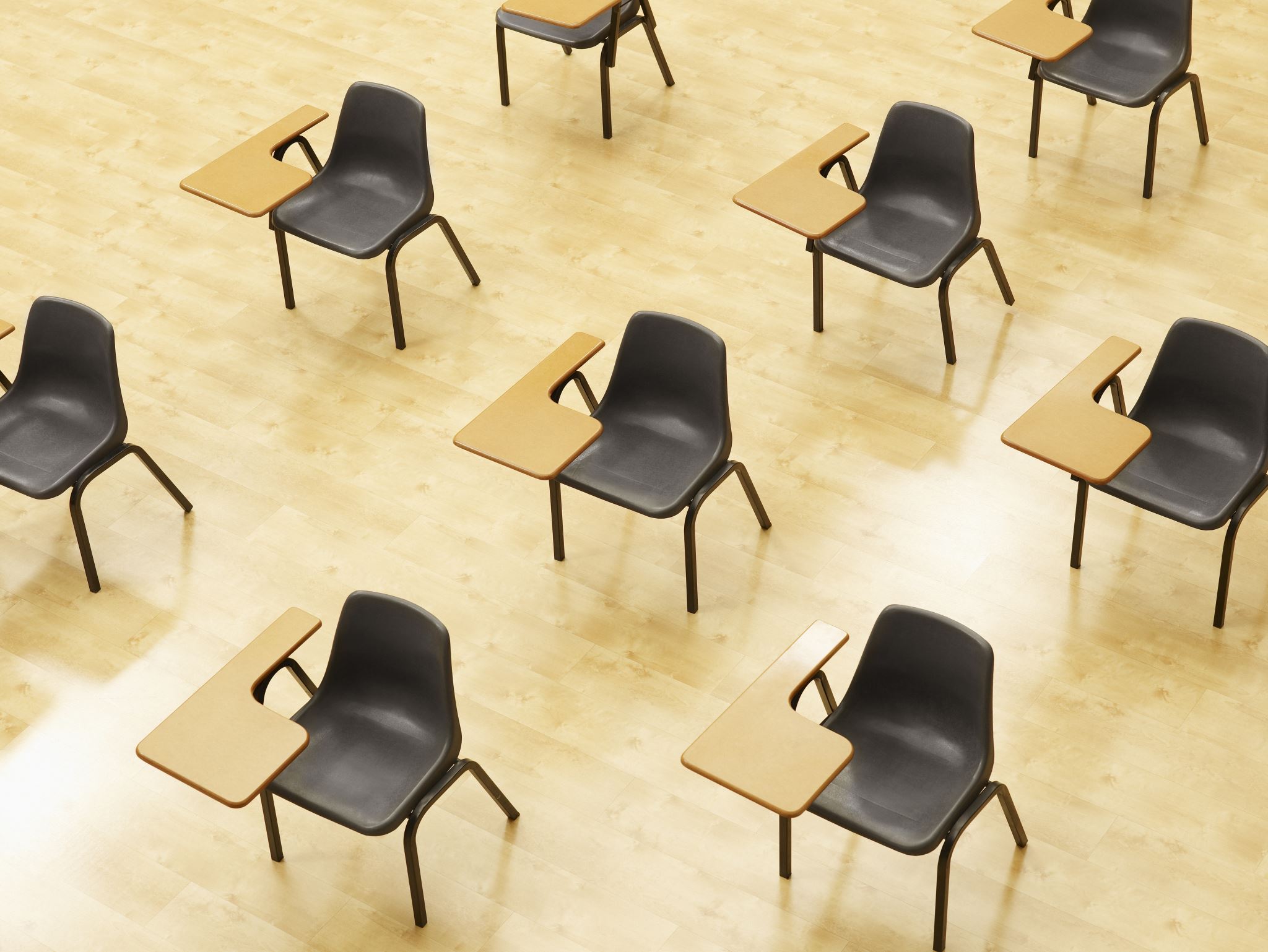 演習プログラミングの楽しさと達成感
59
[Speaker Notes: 要約：演習 プログラミングの楽しさと達成感。]
各自の自発的な演習，自己研鑽の時間
①Pythonでグラフィックスを描く
資料のプログラムを動かし理解を深める
②Pythonの基本を押さえる
オブジェクト，メソッド，引数
③発想力，創造力
turtleモジュールを使用して，あなた自身がデザインした図形を描く．
④ 自主性，自己研鑽力，自分なりに工夫したことを振り返る
説明されなかった機能（他の図形の書き方）などを自主的に調べ，理解し，自分で試してみる．そして，自分なりに工夫したことを振り返り，省察することで，さらに実力アップ．
60
[Speaker Notes: 要約：各自の自発的な演習、自己研鑽の時間 ① Python（汎用プログラミング言語） でグラフィックスを描く 資料のプログラムを動かし理解を深める ② Python（汎用プログラミング言語） の基本を押さえる オブジェクト、メソッド、引数 ③ 発想力、創造力  turtle モジュールを使用して、 あなた自身がデザインした図形を描く 。 ④ 自主性、自己研鑽力、 自分なりに工夫したこと を振り返る 説明されなかった機能（他の図形の書き方）などを自主的に 調べ、理解し、自分で試してみる 。]
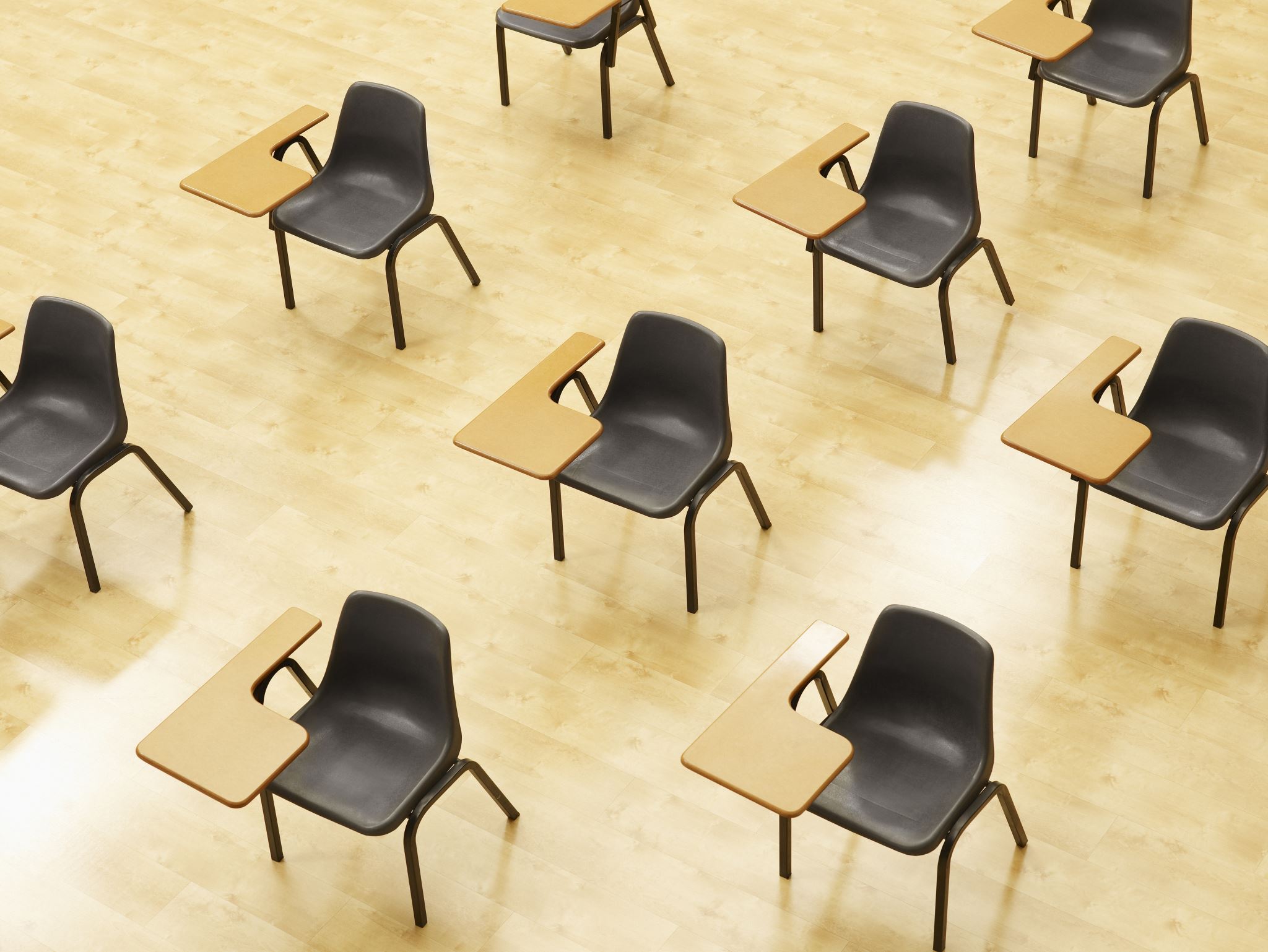 演習プログラミングの楽しさと達成感
61
[Speaker Notes: 要約：演習 プログラミングの楽しさと達成感。]
各自の自発的な演習，自己研鑽の時間
①Python でグラフィックスを描く
資料のプログラムを動かし理解を深める
②Pythonの基本を押さえる
オブジェクト，メソッド，引数
③発想力，創造力
turtleライブラリを使用して，あなた自身がデザインした図形を描く．
④ 自主性，自己研鑽力，自分なりに工夫したことを振り返る
説明されなかった機能（他の図形の書き方）などを自主的に調べ，理解し，自分で試してみる．そして，自分なりに工夫したことを振り返り，省察することで，さらに実力アップ．
62
[Speaker Notes: 要約：各自の自発的な演習、自己研鑽の時間 ① Python（汎用プログラミング言語） でグラフィックスを描く 資料のプログラムを動かし理解を深める ② Python（汎用プログラミング言語） の基本を押さえる オブジェクト、メソッド、引数 ③ 発想力、創造力  turtle ライブラリを使用して、 あなた自身がデザインした図形を描く 。 ④ 自主性、自己研鑽力、 自分なりに工夫したこと を振り返る 説明されなかった機能（他の図形の書き方）などを自主的に 調べ、理解し、自分で試してみる 。]
①複雑な図形
https://trinket.io/python/5366def2f4

②色，円
https://trinket.io/python/f8cd554693
63
[Speaker Notes: 要約：①複雑な図形 https://trinket.io/python/5366def2f4 ②色，円 https://trinket.io/python/f8cd554693。]
①https://trinket.io/python/5366def2f4
import turtle
t=turtle.Turtle()
t.goto(0, 100)
t.goto(58, -80)
t.goto(-95, 30)
t.goto(95, 30)
t.goto(-58, -80)
t.goto(0, 100)
ライブラリのインポート
オブジェクト生成．tへのセット．
移動
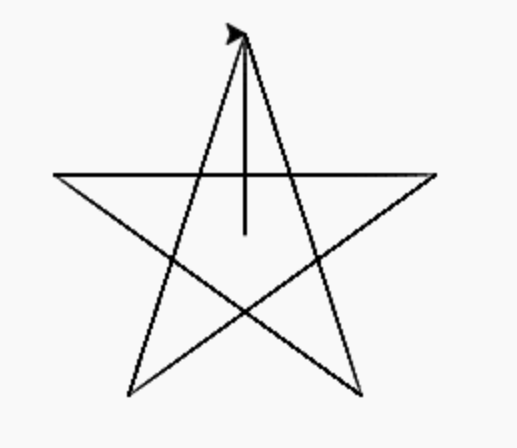 実行結果
最初の位置は(0, 0)
(0, 0)
64
[Speaker Notes: 要約：① https://trinket.io/python/5366def2f4 import turtle t = turtle.Turtle () t.goto (0, 100) t.goto (58, -80) t.goto (-95, 30) t.goto (95, 30) t.goto (-58, -80) t.goto (0, 100) ライブラリのインポート オブジェクト生成。 t へのセット。]
②https://trinket.io/python/f8cd554693
ライブラリのインポート
オブジェクト生成．tへのセット．
色は，赤，緑，青

色を変える
半径３０の円
前に50進む
import turtle
t=turtle.Turtle()
colors = ["red", "green", "blue"]
foriin range(3):
t.color(colors[i])
t.circle(30)
t.forward(50)
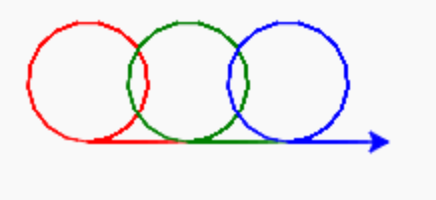 実行結果
65
[Speaker Notes: 要約：② https://trinket.io/python/f8cd554693 import turtle t = turtle.Turtle () colors = ["red", "green", "blue"] for i in range(3):  t.color (colors[ i ])  t.circle (30)  t.forward (50) ライブラリのインポート オブジェクト生成。 t へのセット。]
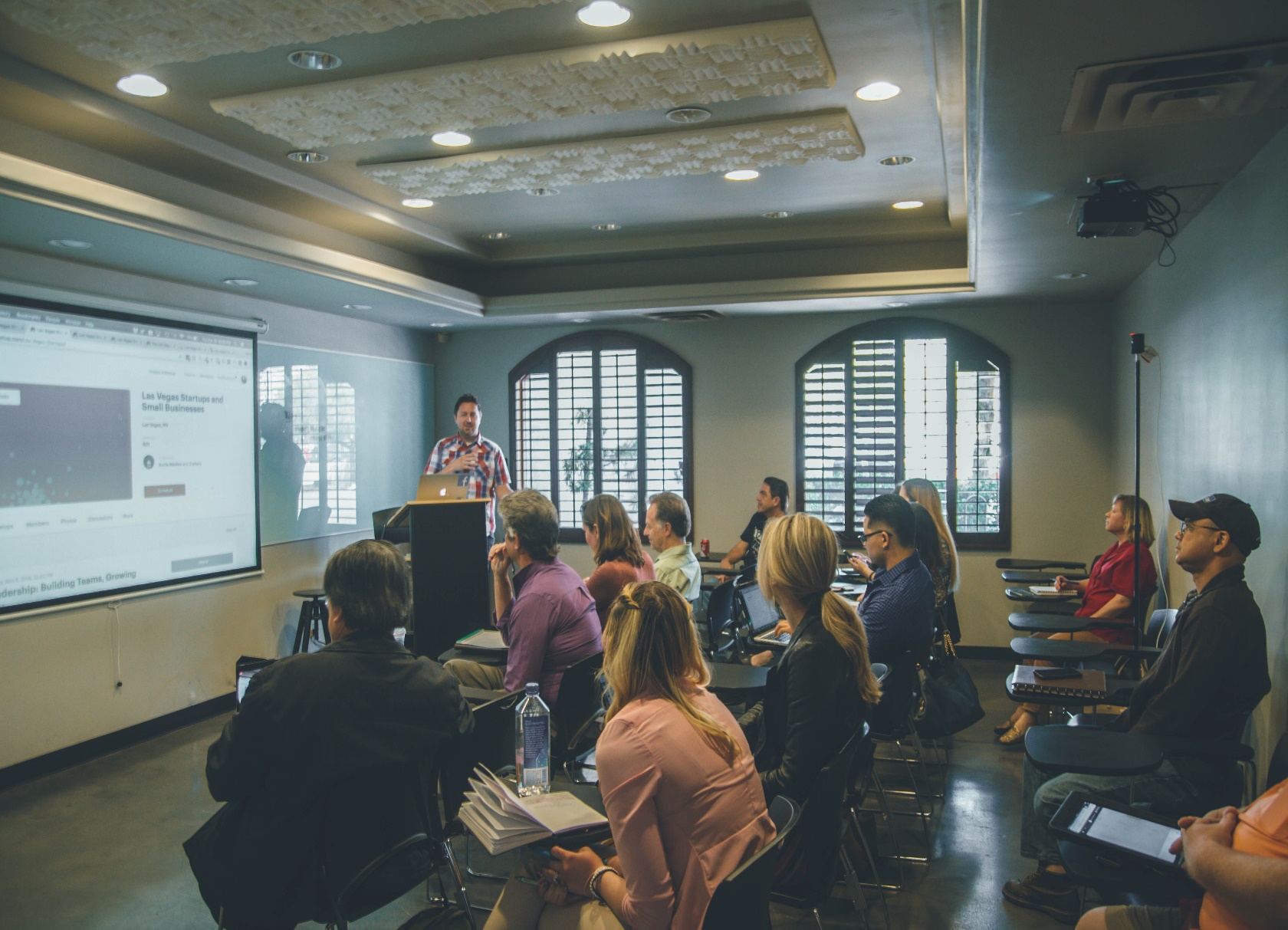 ①プログラミングの基礎
オブジェクト，メソッド，引数などの基本概念を理解．CodeCombatを用いてPython（汎用プログラミング言語）の実践的スキルを習得
② 論理的思考力の向上とプログラミングの面白さ体験
タートルグラフィックスで論理的思考力を養成．アイデアを形にする楽しさと達成感
③ プログラミングの重要性の理解
シミュレーション，データ処理，AI（人工知能）開発などさまざまな活用
④ 自主的な学習姿勢の育成と視野拡大
自主的学習姿勢を身につける． プログラミングの基礎を通して視野を広げる
再アップロード完了しました
66
[Speaker Notes: 要約：①プログラミングの基礎 オブジェクト 、 メソッド 、 引数 などの基本概念を理解． CodeCombat を用いて Python（汎用プログラミング言語） の実践的スキルを習得 ② 論理的思考力の向上とプログラミングの面白さ体験 タートルグラフィックスで論理的思考力を養成。 アイデアを形にする楽しさと達成感 ③ プログラミングの重要性の理解 シミュレーション、データ処理、 AI（人工知能） 開発などさまざまな活用 ④ 自主的な学習姿勢の育成と視野拡大 自主的学習姿勢を身につける． プログラミングの基礎を通して視野を広げる。]